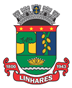 Prefeitura de Linhares
Secretaria Municipal de Saúde - FMS
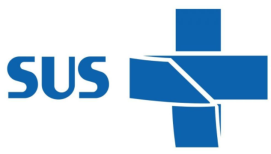 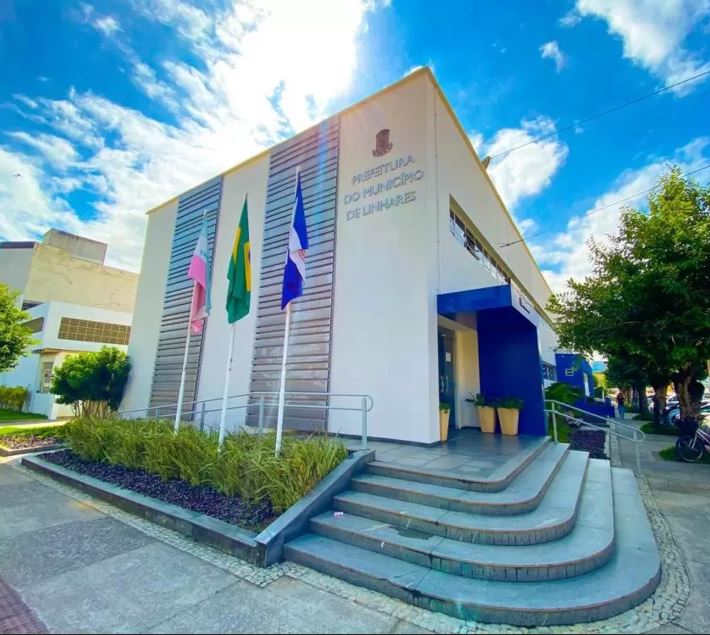 PREFEITO 
Bruno Marianelli

SECRETÁRIA DE SAÚDE
Sônia M. Dalmolim

SUBSECRETÁRIA Francimar Baptista
PRESTAÇÃO DE CONTAS
FUNDO MUNICIPAL DE SAÚDE – FMS
1º. QUADRIMESTRE - 2023
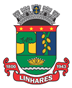 Prefeitura de Linhares
Secretaria Municipal de Saúde
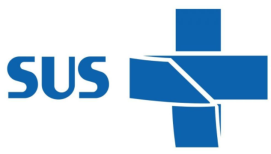 APRESENTAÇÃO
Dados socioeconômicos

 Estabelecimentos

 Recursos Humanos

 Produção / Indicadores de  Saúde
 
 Orçamento /  Financeiro

 Imagens / Realizações

Conclusão
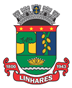 Prefeitura de Linhares
Secretaria Municipal de Saúde - FMS
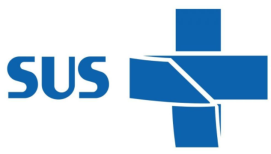 DADOS ESTATÍSTICOS / SOCIOECONÔMICOS
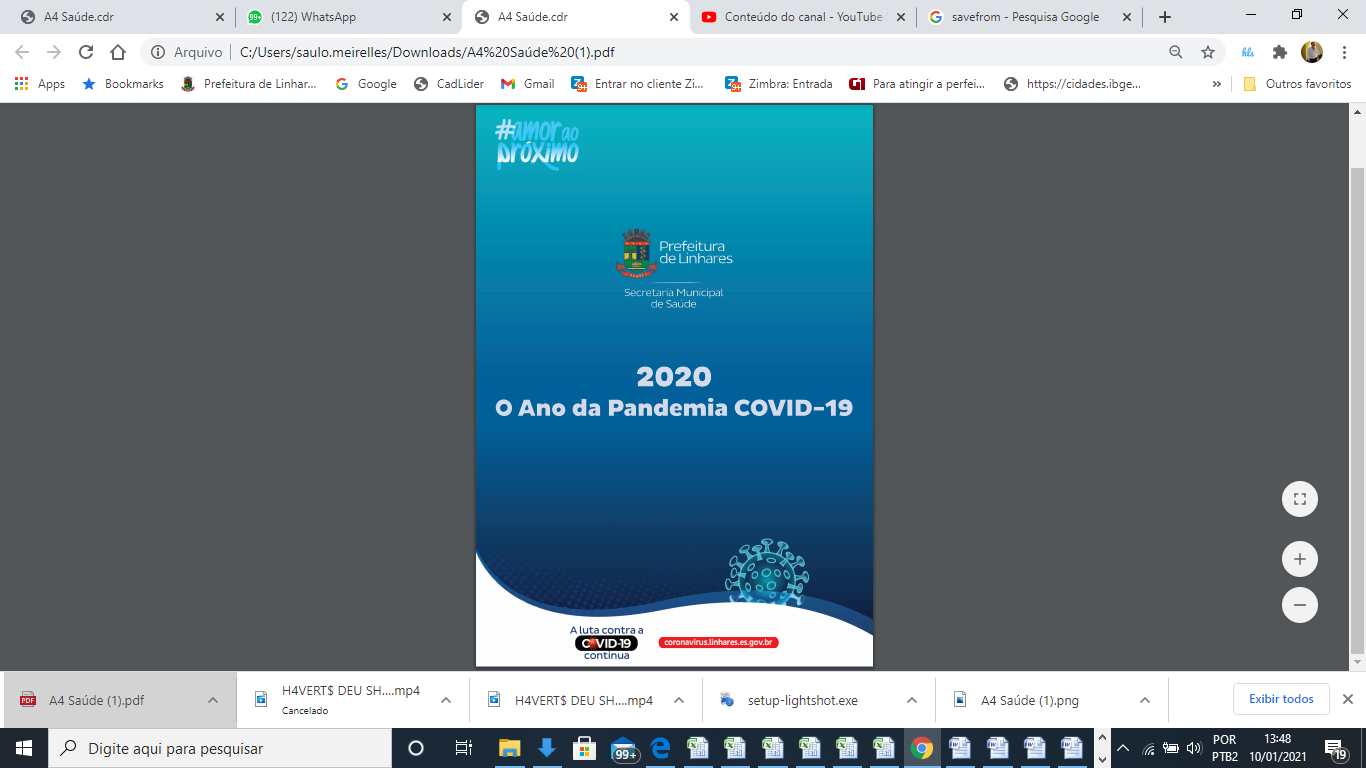 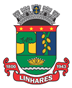 Prefeitura de Linhares
Secretaria Municipal de Saúde
POPULAÇÃO 2022: 
ESTIMATIVA IBGE
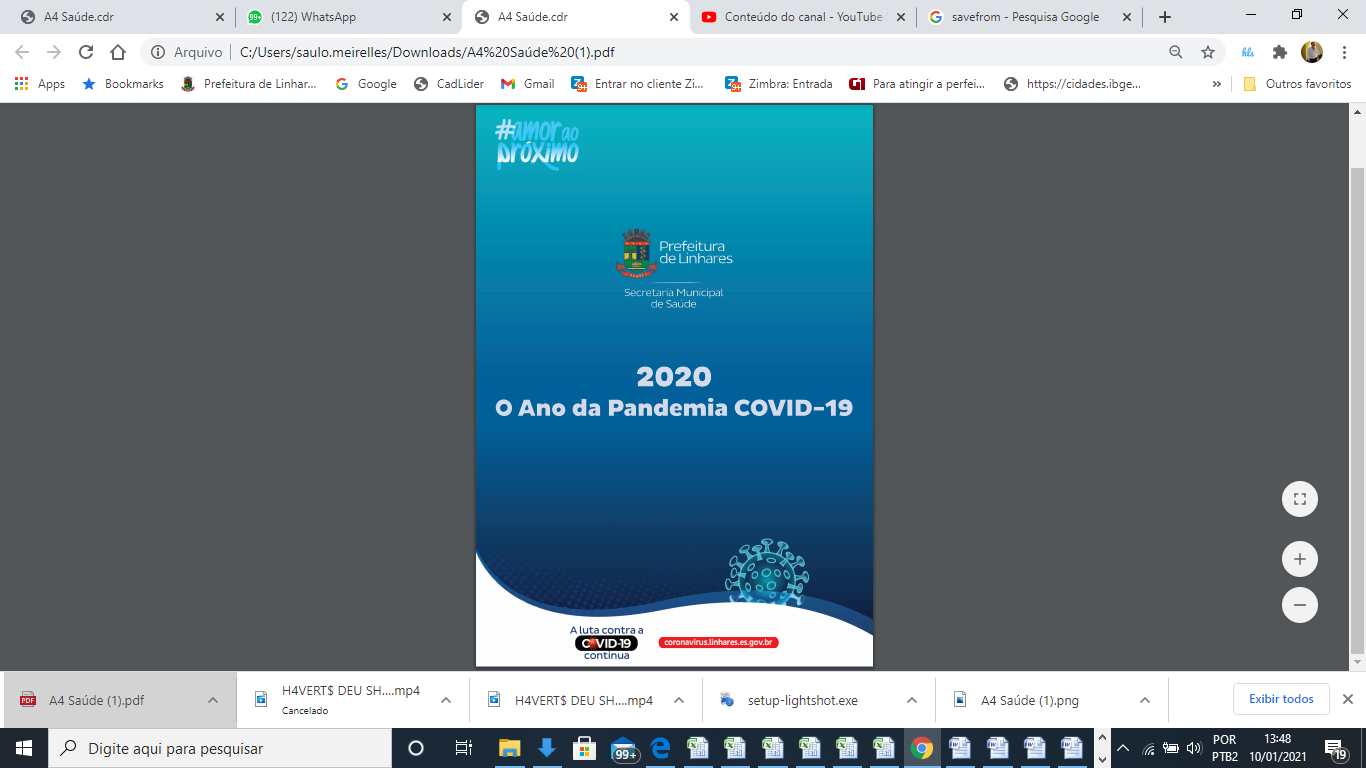 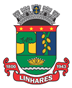 Prefeitura de Linhares
2021:  POPULAÇÃO POR FAIXA
ETÁRIA - PROJEÇÃO IBGE
Secretaria Municipal de Saúde
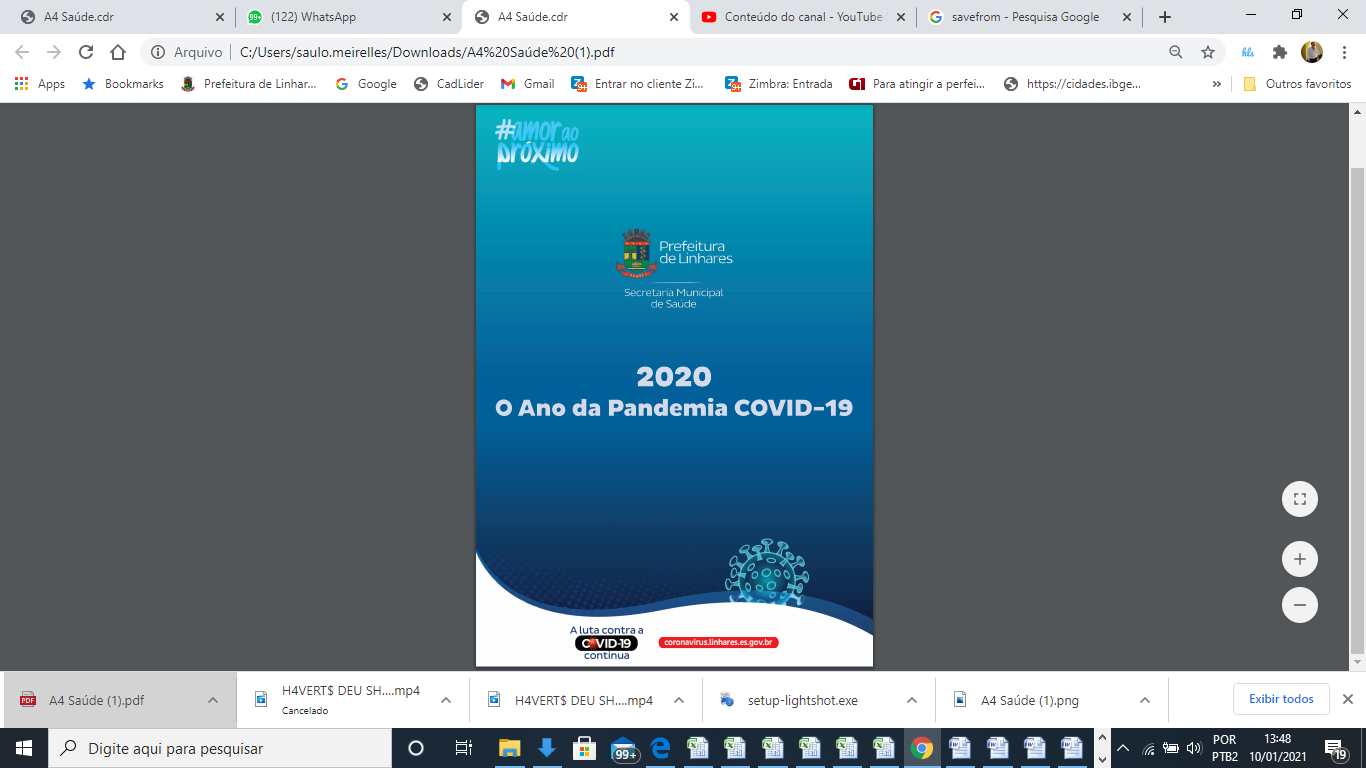 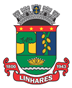 Prefeitura de Linhares
REDE PÚBLICA E PRESTADORA DE SERVIÇO REDE PRIVADA QUE PRESTA SERVIÇO SUS
Secretaria Municipal de Saúde
Fonte: SCNES.
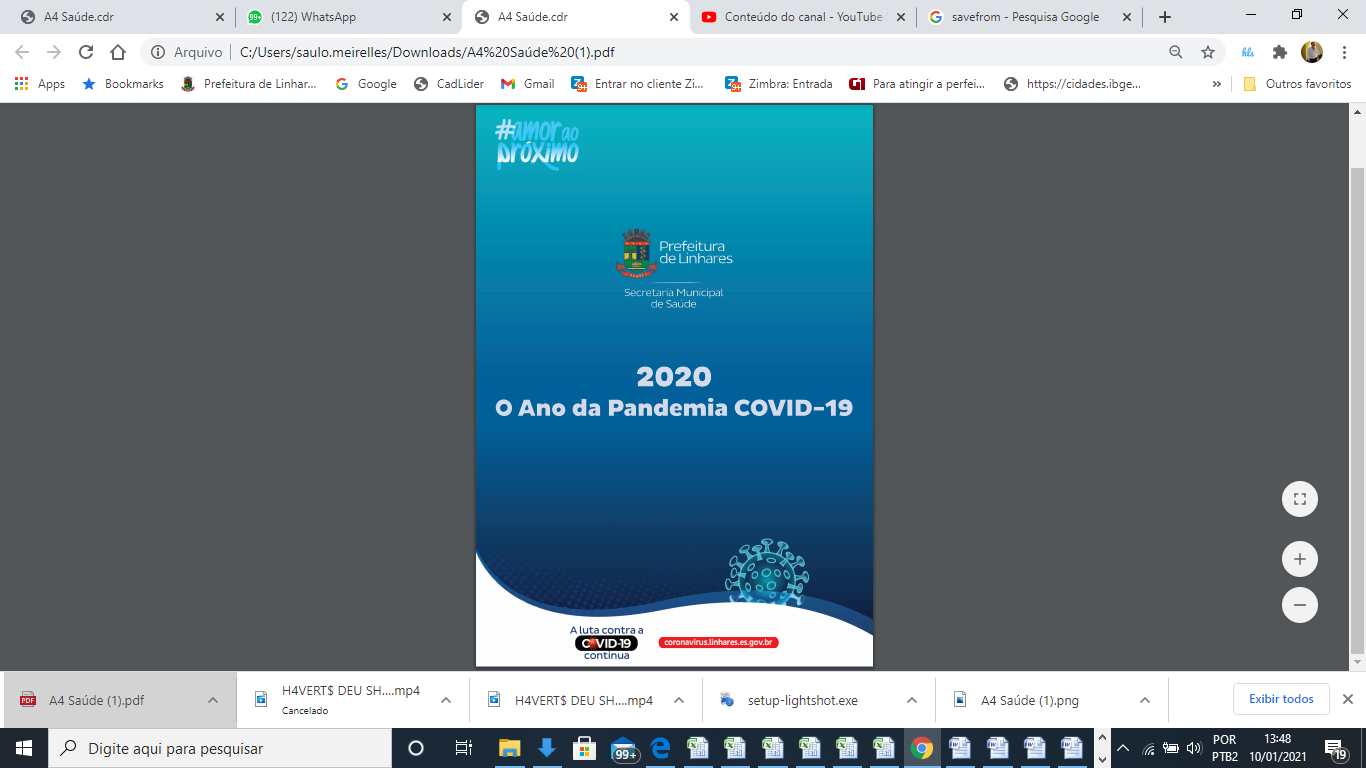 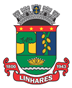 Prefeitura de Linhares
Secretaria Municipal de Saúde
Fonte:   SCNES / MS.
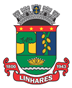 Prefeitura de Linhares
Secretaria Municipal de Saúde - FMS
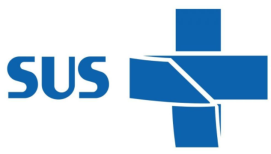 PROCEDIMENTOS / PRODUÇÃO
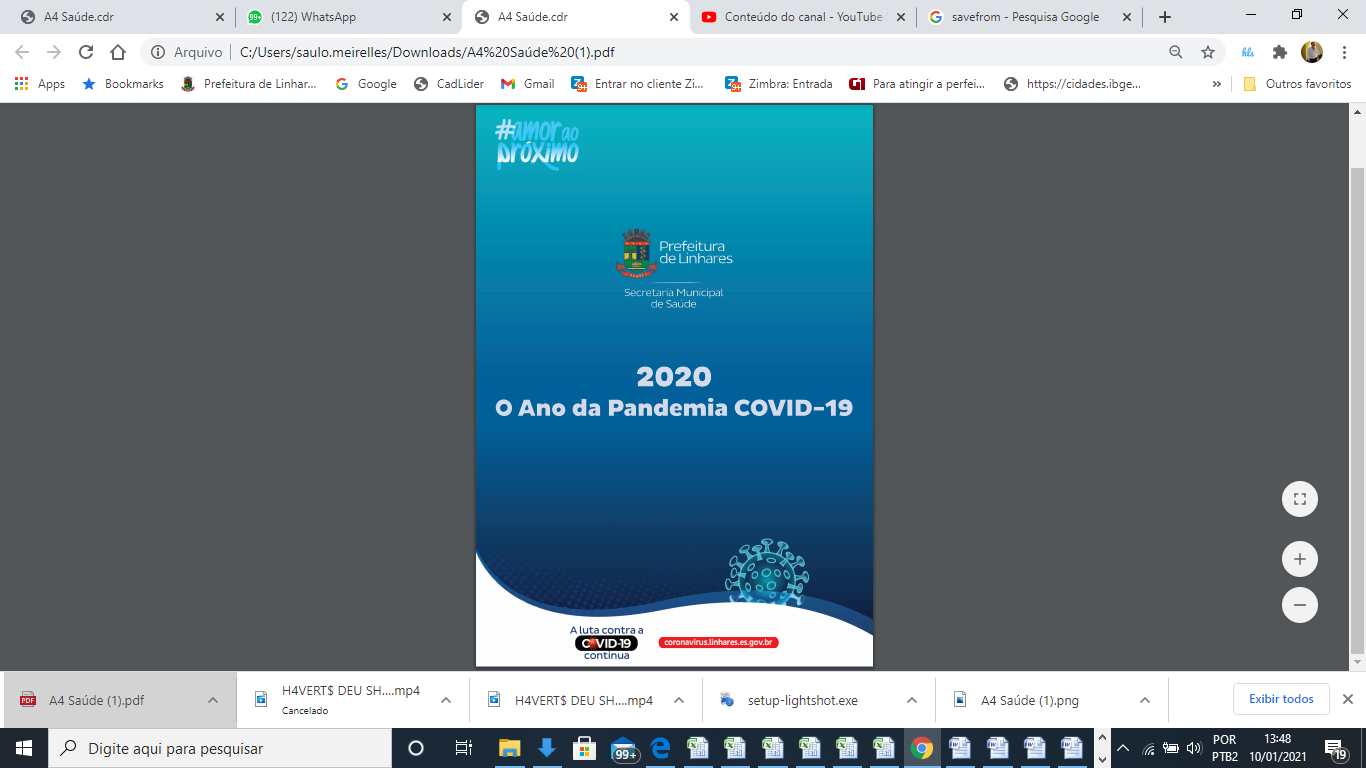 PRODUÇÃO AMBULATORIAL, SUBGRUPOS,  
ESTABELECIMENTO ESPECIALIZADOS - LINHARES/ES
1º QUADRIMESTRE 2023
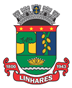 Secretaria Municipal de Saúde
Prefeitura de Linhares
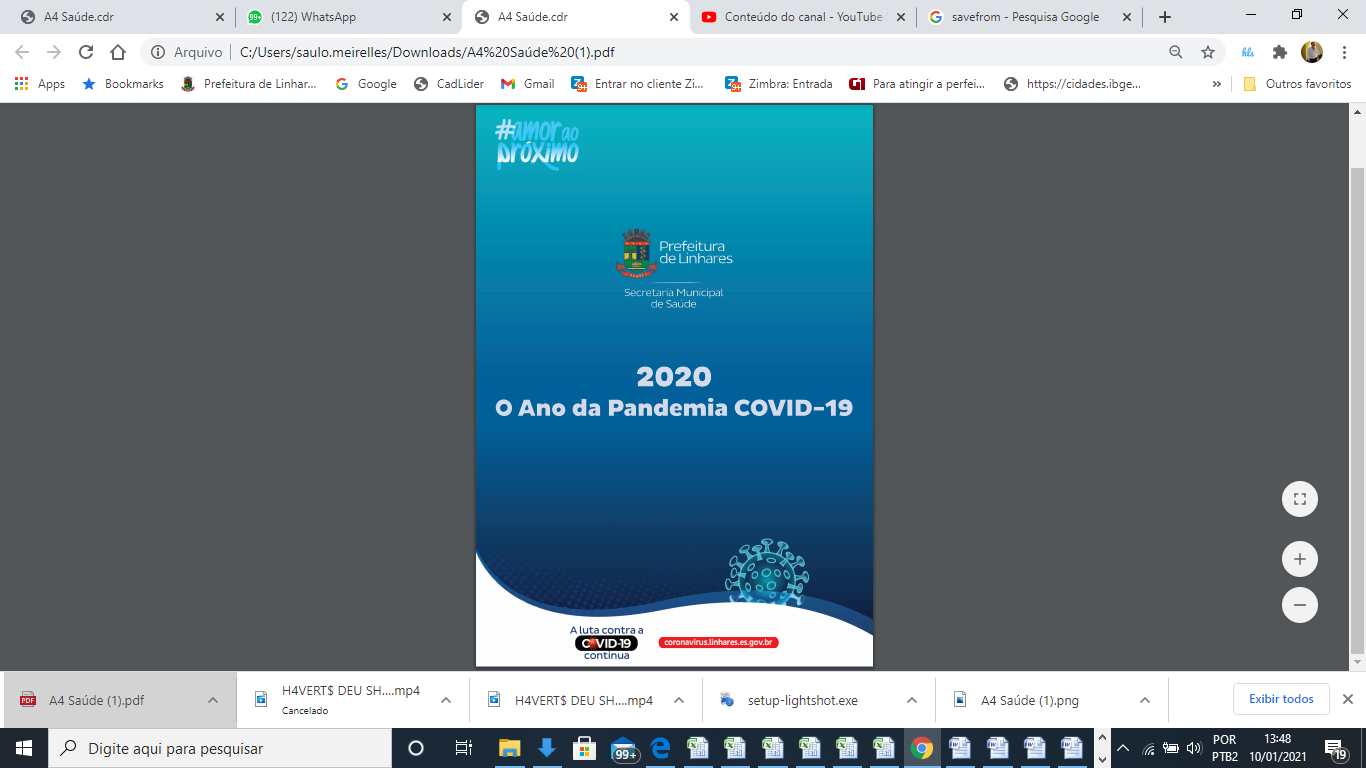 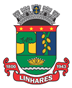 PRODUÇÃO AMBULATORIAL, SUBGRUPOS,  
ESTABELECIMENTO ESPECIALIZADOS - LINHARES/ES
1º QUADRIMESTRE 2023
Prefeitura de Linhares
Secretaria Municipal de Saúde
...
Fonte: SISTEMA DE INFOMAÇÃO AMBULATORIAL (SIA)/TABWIN - DATASUS - MS
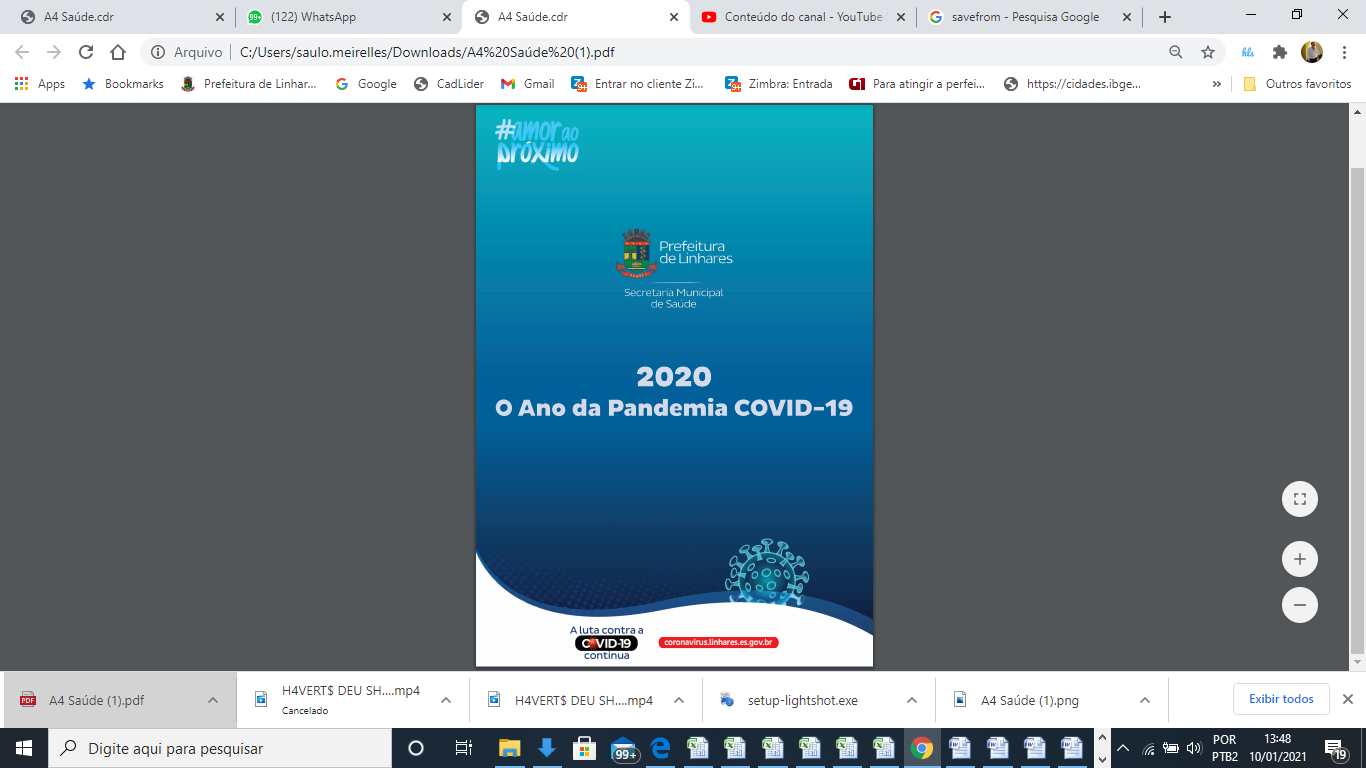 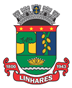 PRODUÇÃO AMBULATORIAL - ESPECIALIDADE, PROFISSIONAIS, LINHARES/ES 
 1º  QUADRIMESTRE DE 2023
Prefeitura de Linhares
Secretaria Municipal de Saúde
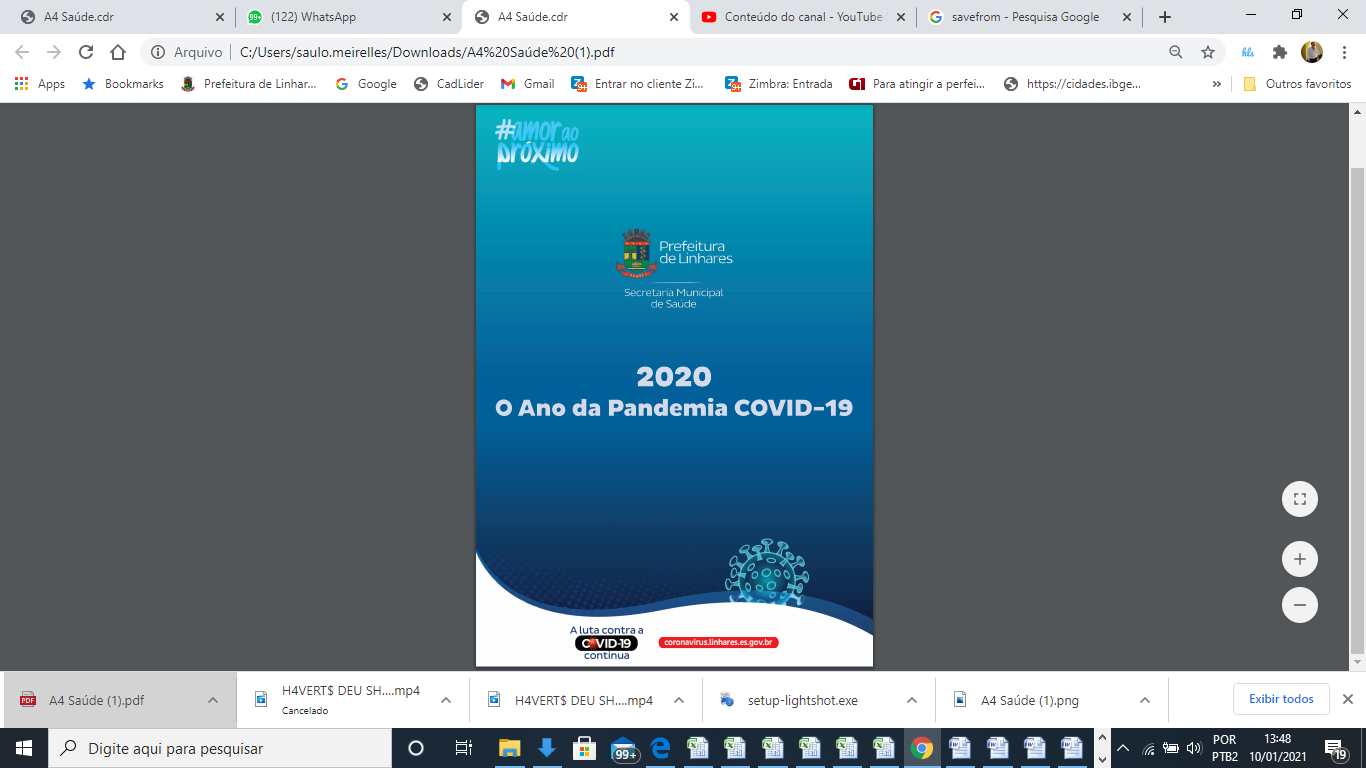 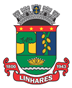 PRODUÇÃO AMBULATORIAL - ESPECIALIDADE, PROFISSIONAIS, LINHARES/ES 
 1º  QUADRIMESTRE DE 2023
Prefeitura de Linhares
Secretaria Municipal de Saúde
Fonte: Ministério da Saúde - Sistema de Informações Ambulatoriais do SUS (SIA/SUS)
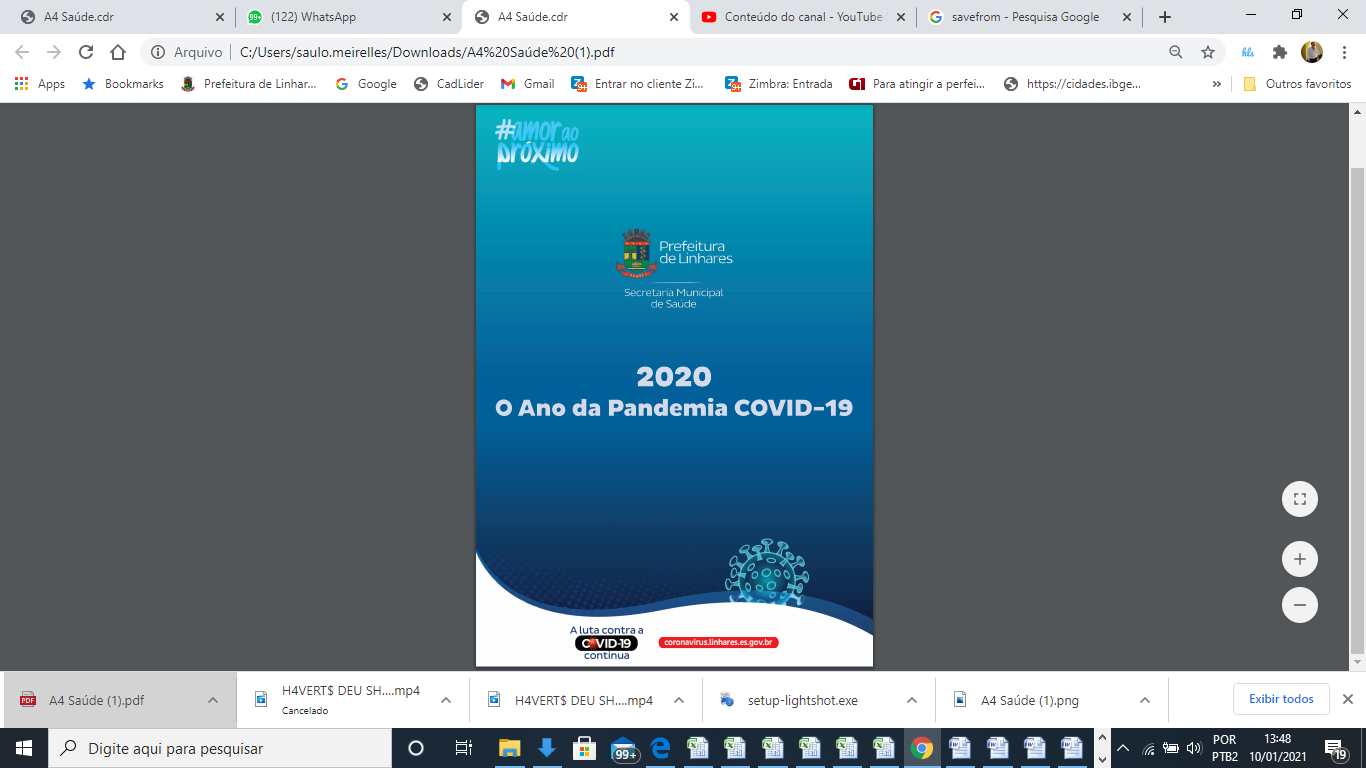 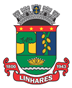 Prefeitura de Linhares
PRODUÇÃO AMBULATORIAL - ATENÇÃO BÁSICA – PROFISSIONAIS: 
1º QUADRIMESTRE 2023
Secretaria Municipal de Saúde
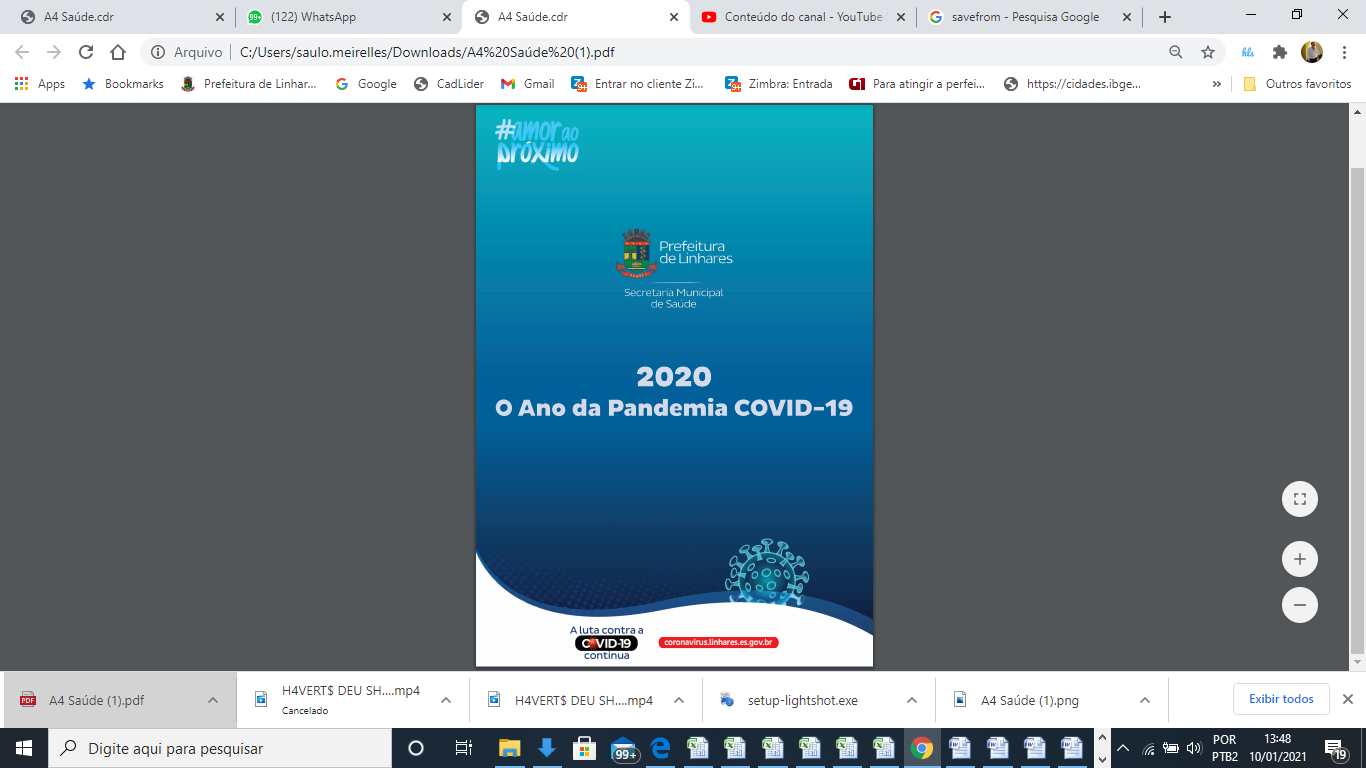 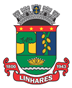 Prefeitura de Linhares
INTERNAÇÕES HGL, LINHARES/ES
1º QUADRIMESTRE 2023
Secretaria Municipal de Saúde
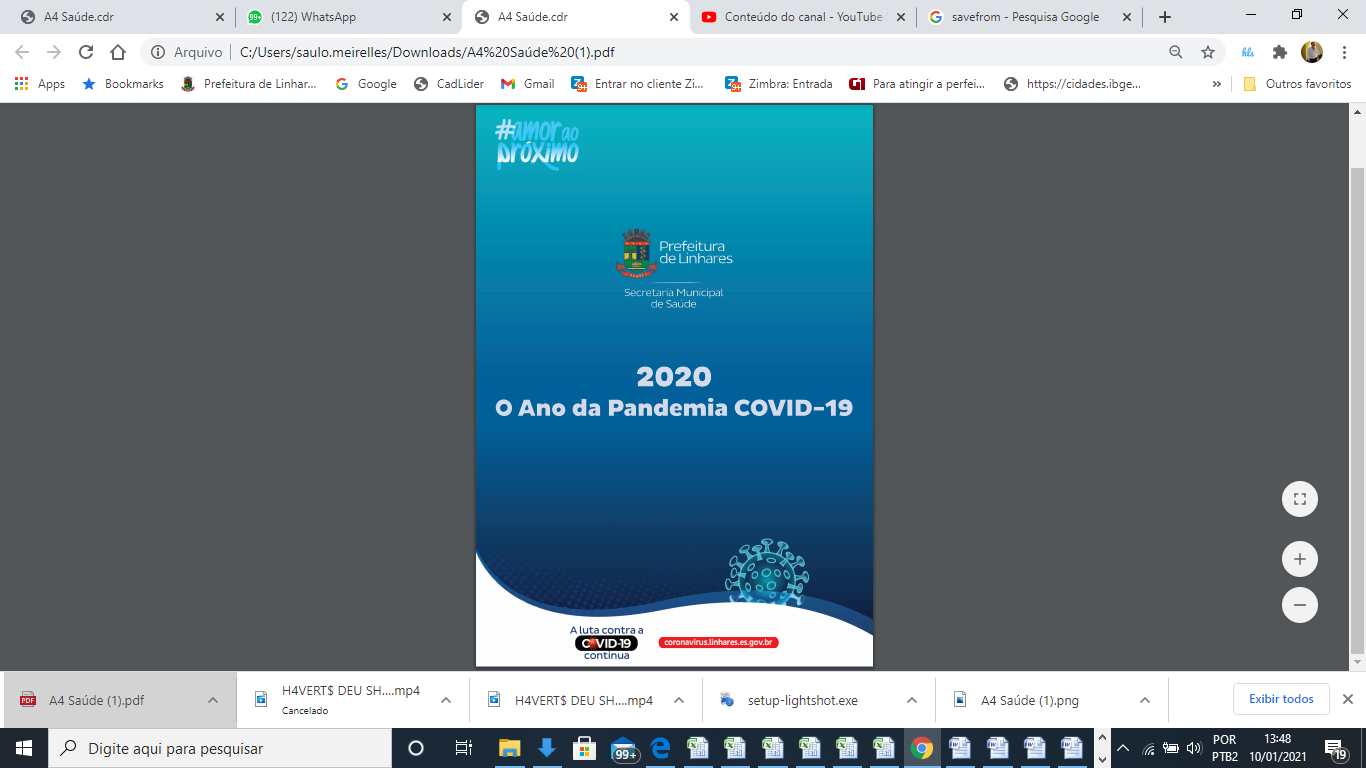 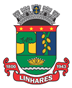 MORTALIDADE POR GRUPOS DE CAUSAS –
RESIDENTES EM LNHARES/ES
 1º QUADRIMESTRE 2023
Prefeitura de Linhares
Secretaria Municipal de Saúde
Fonte: SISTEMA DE INFOMAÇÃO AMBULATORIAL (SIA)/TABWIN - DATASUS - MS
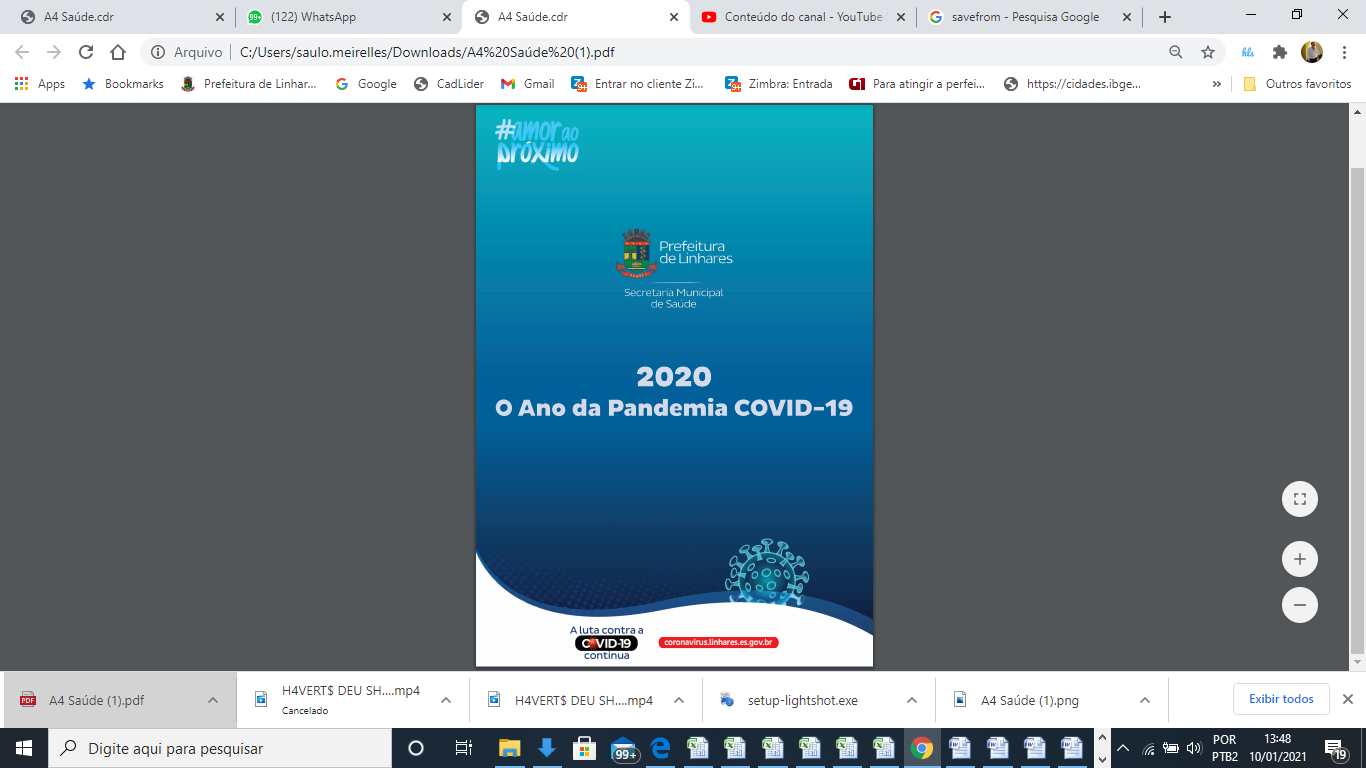 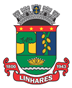 Prefeitura de Linhares
INDICADORES DA SAÚDE 
ANO 2023 – 1º QUADRIMESTRE
Secretaria Municipal de Saúde
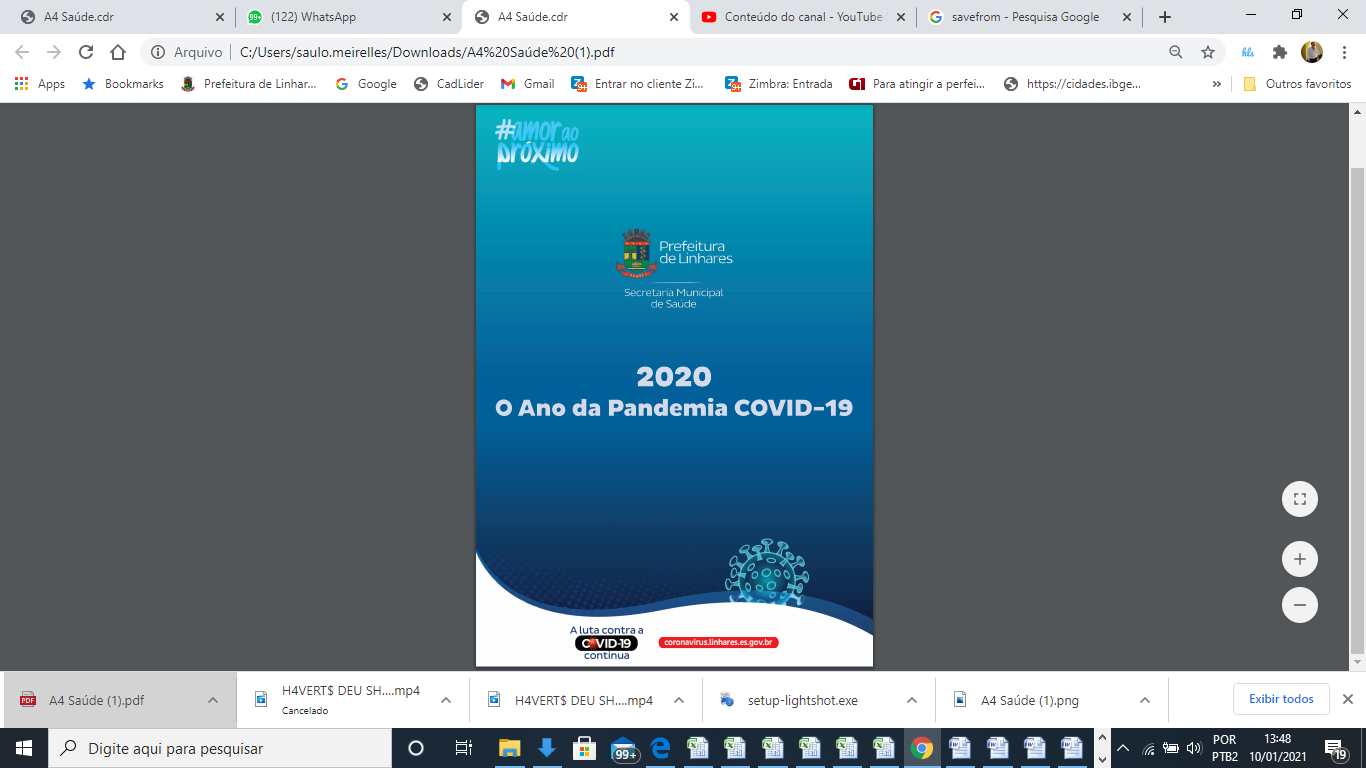 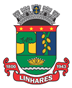 Prefeitura de Linhares
BALANCETE – DESPESAS / INVESTIMENTOS
1º  QUADRIMESTRE - 2023
Secretaria Municipal de Saúde
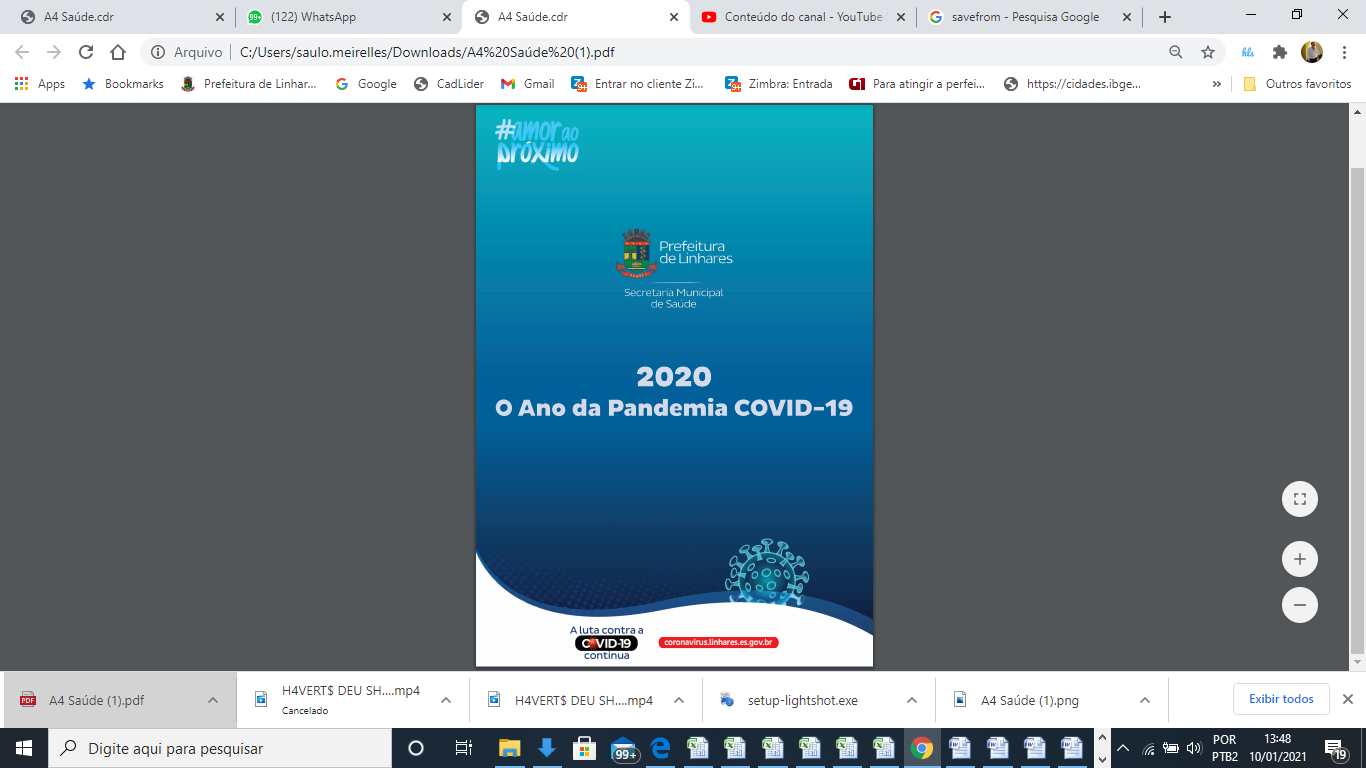 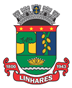 Prefeitura de Linhares
BALANCETE – DESPESAS / INVESTIMENTOS
1º QUADRIMESTRE - 2023
Secretaria Municipal de Saúde
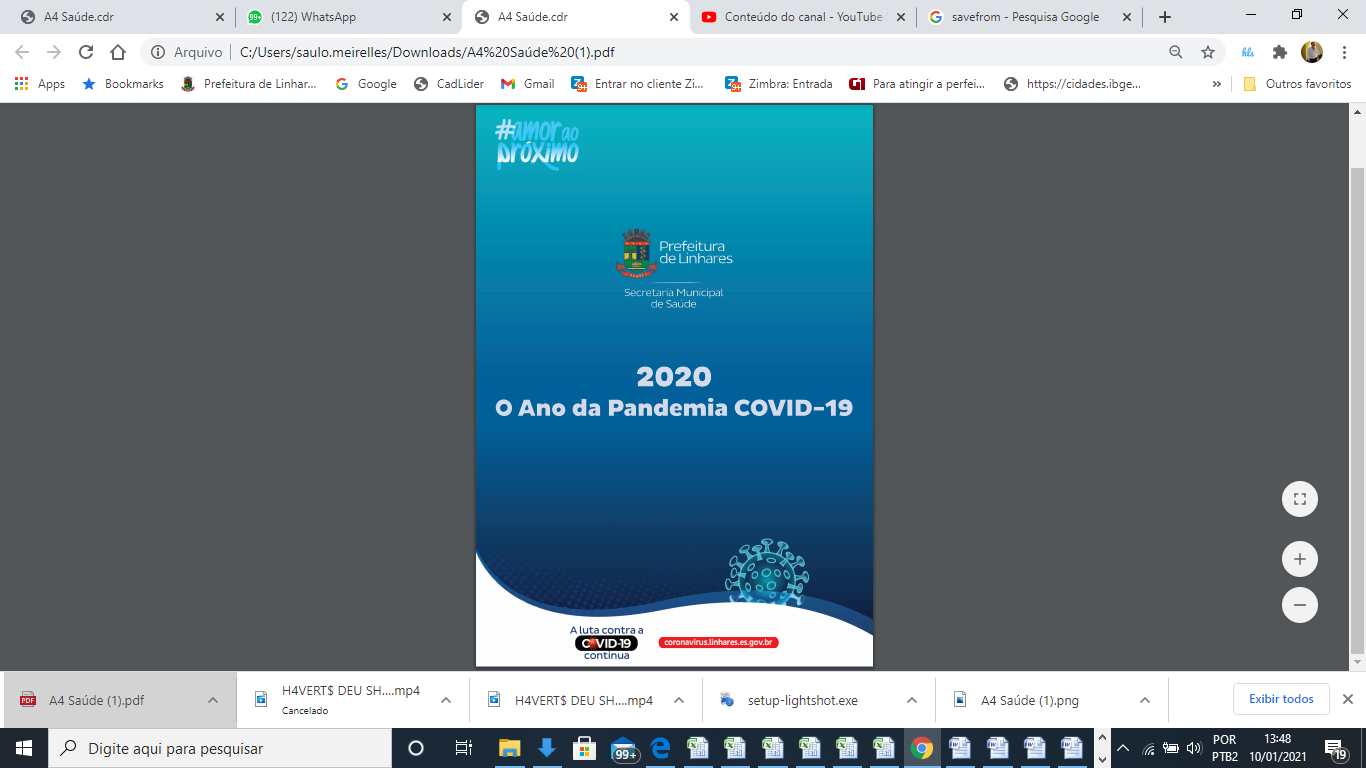 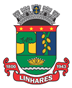 Prefeitura de Linhares
Secretaria Municipal de Saúde
BALANCETE  /  DESPESA PESSOAL
1º QUADRIMESTRE - 2023
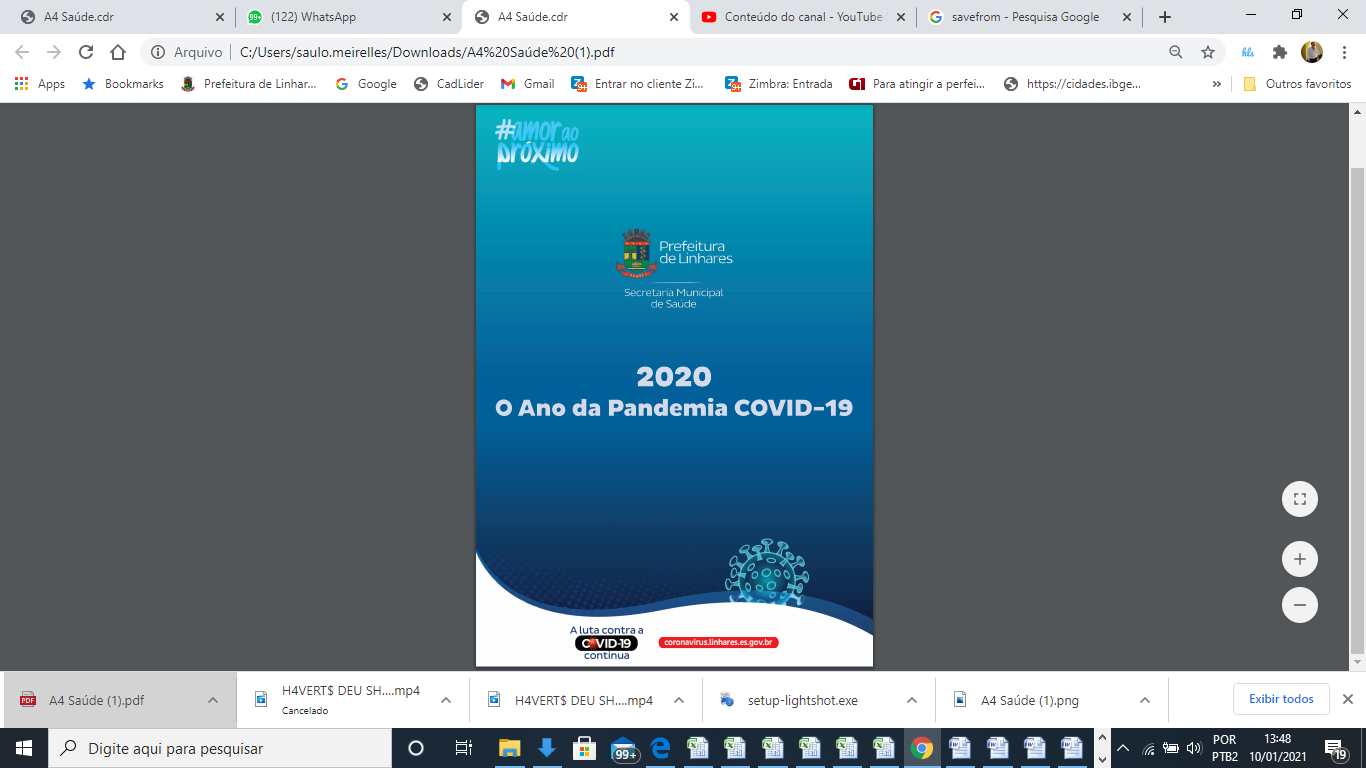 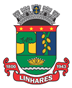 Prefeitura de Linhares
Secretaria Municipal de Saúde
DESPESAS POR FONTE DE RECURSOS
1º QUADRIMESTRE - 2023
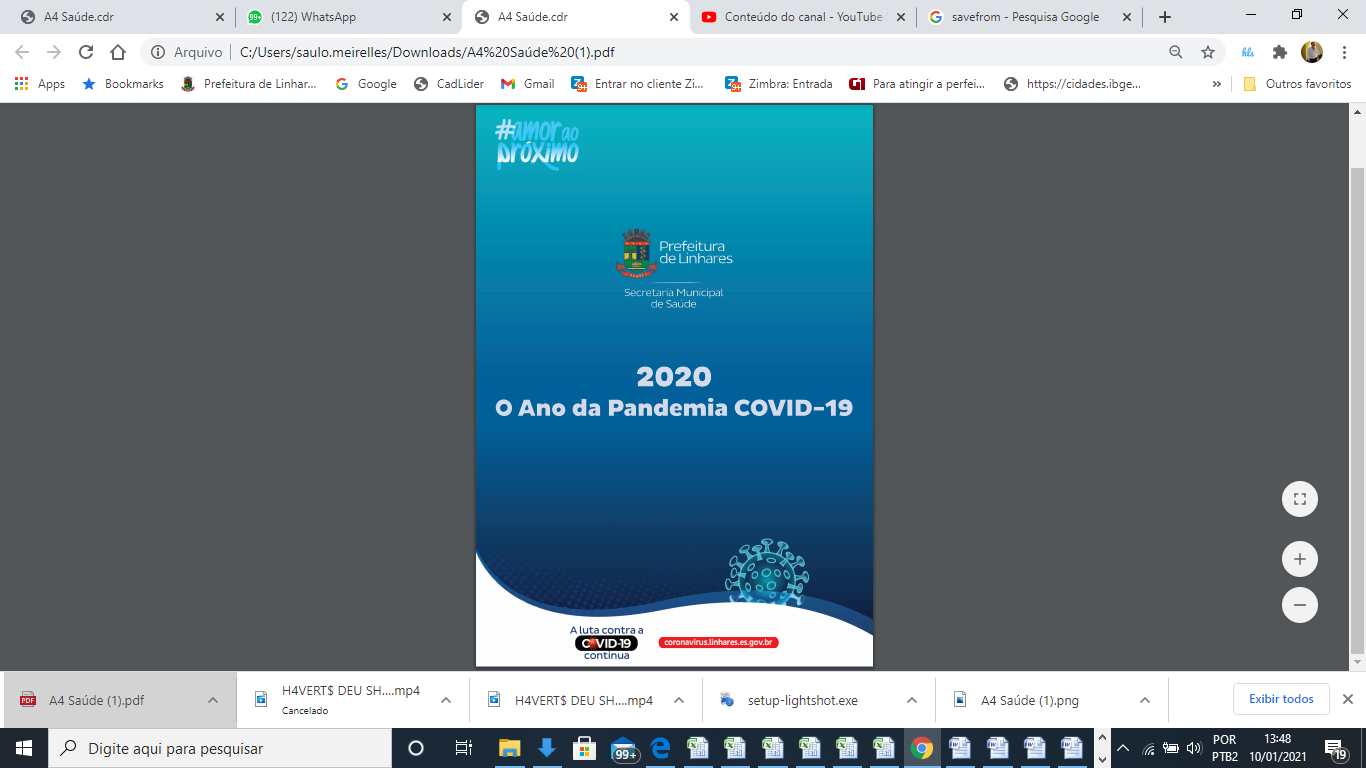 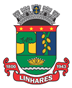 Prefeitura de Linhares
Secretaria Municipal de Saúde
FOLHA DE PAGAMENTO - 2023
X
 TOTAL LIQUIDADO – 2023
1º QUADRIMESTRE
DESCRIÇÃO                                                       Valores – R$
1    GASTO COM FOLHA – Jan à Abril / 2023         33,6 milhões

2    TOTAL DESPESAS / INVEST. SAÚDE >>>              67,9 Milhões
% 
49,48
Nota Explicativa 
Total da folha de pagamento da saúde com encargos.
FONTE: BALANCETE  ANALÍTICO DA DESPESA - CONTABILIDADE
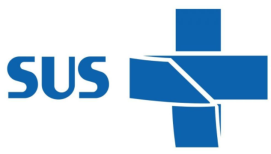 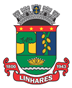 Prefeitura de Linhares
Secretaria Municipal de Saúde - FMS
INVESTIMENTO PER CAPITA MUNICÍPIOS CAPIXABAS
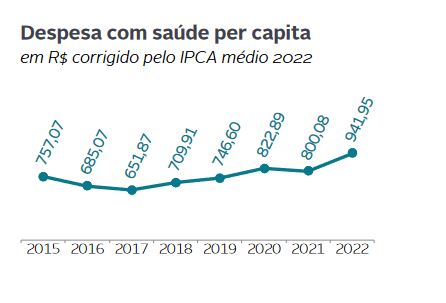 2021 - Linhares – R$ 1.339,12
7º Lugar
2022 - Linhares – R$ 1.407,65
4º Lugar
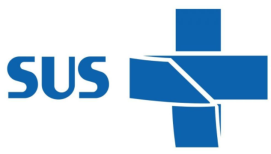 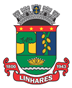 Prefeitura de Linhares
INVESTIMENTO PER CAPITA MUNICÍPIOS CAPIXABAS
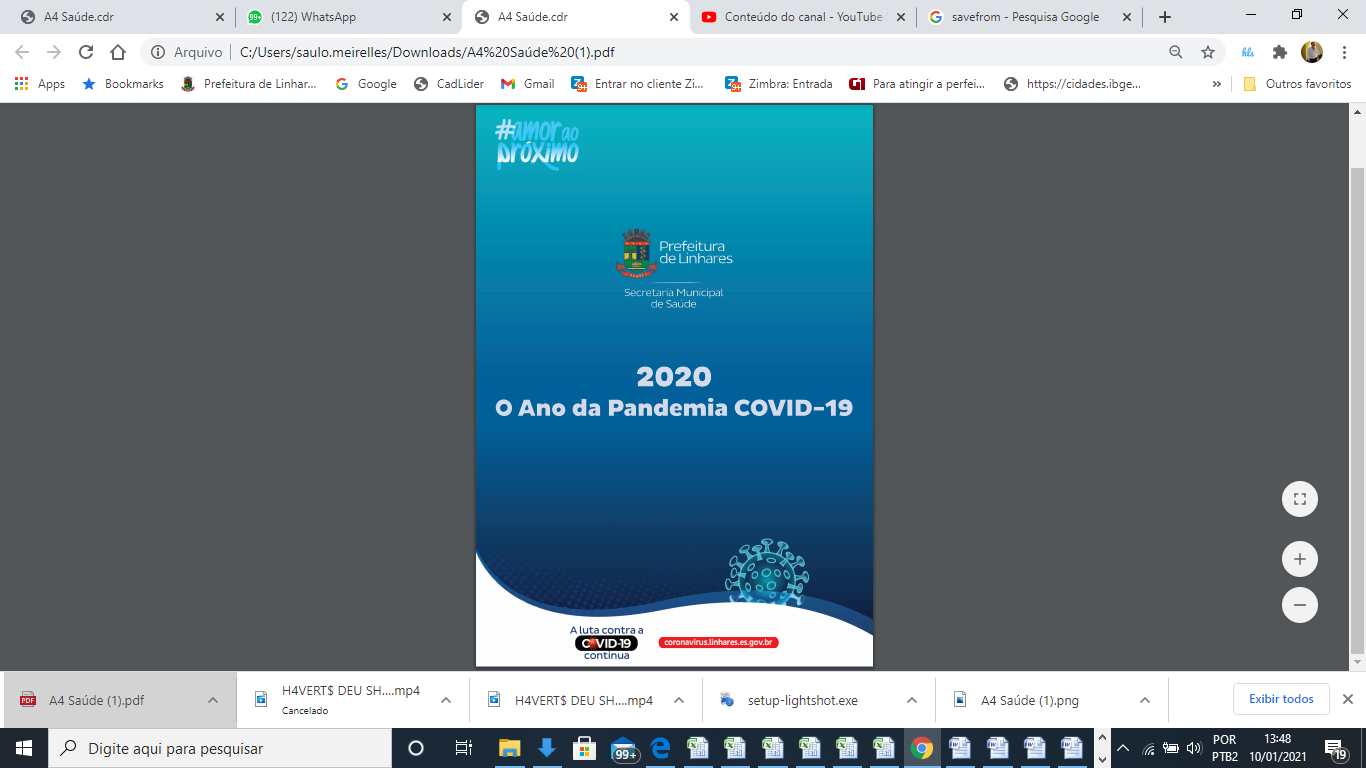 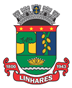 Prefeitura de Linhares
Secretaria Municipal de Saúde
RECURSOS PRÓPRIOS – SAÚDE / 2022
26,81 %
Investimento de Recursos Próprios na Saúde no 1º Quadrimestre
 de 2023
Municípios Capixabas
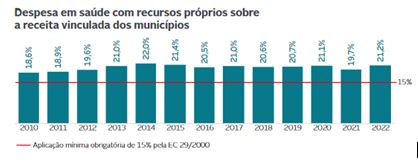 A média de investimentos na saúde dos municípios capixaba, em 2022 foi de 21,2%.   
Fonte: revista finanças capixaba
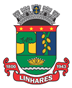 Prefeitura de Linhares
Secretaria Municipal de Saúde - FMS
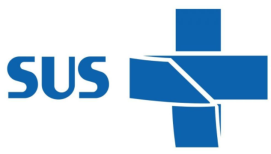 AÇÕES ESTRUTURANTES 2023
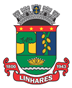 Prefeitura de Linhares
Secretaria Municipal de Saúde - FMS
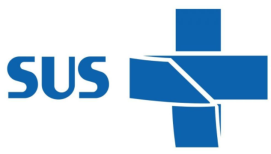 Verão 2023: praias de Linhares têm plantão médico 24 horas 
20/01/2023
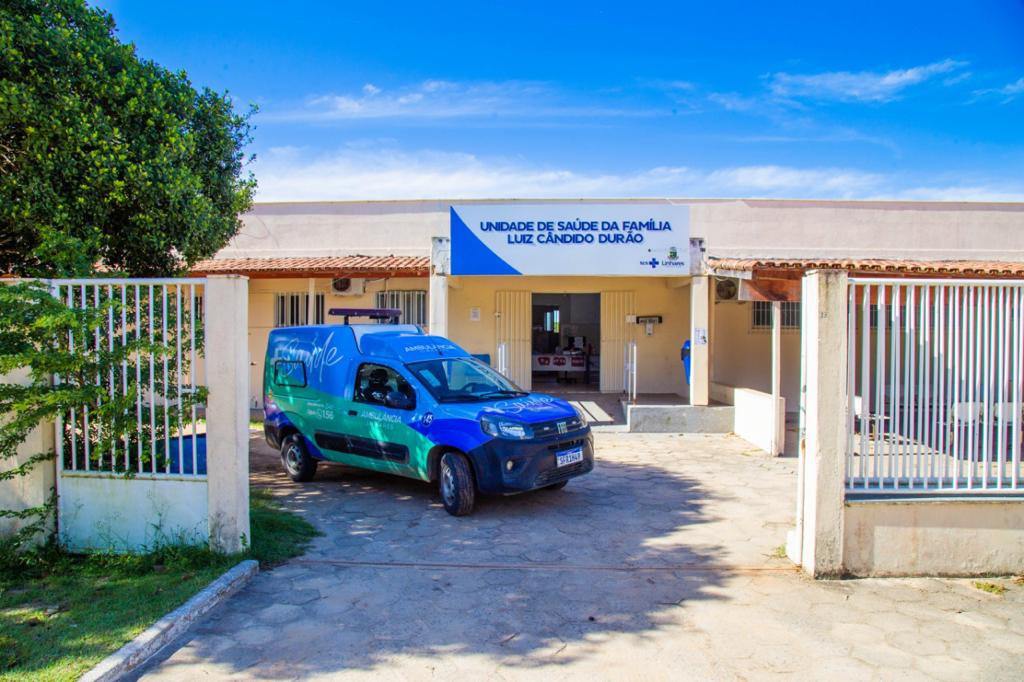 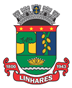 Prefeitura de Linhares
Secretaria Municipal de Saúde - FMS
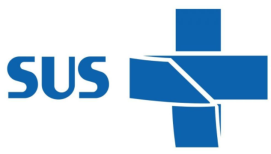 Janeiro Branco: Caps realiza Dia de vivência sobre saúde mental 
17/01/2023
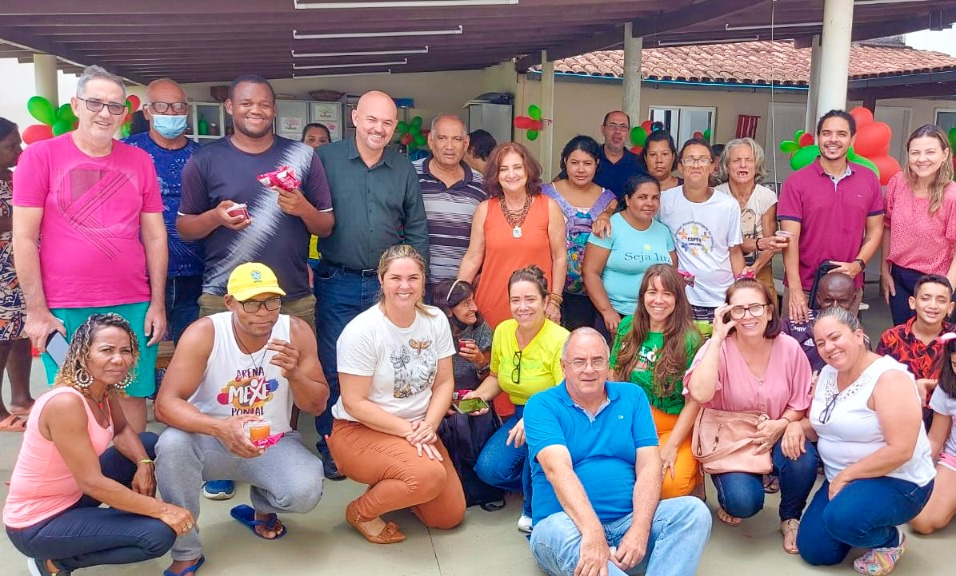 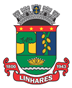 Prefeitura de Linhares
Secretaria Municipal de Saúde - FMS
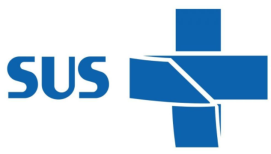 Saúde mental: Centro de Atenção Psicossocial de Linhares realiza atividades em comemoração à Campanha Janeiro Branco
18/01/2023
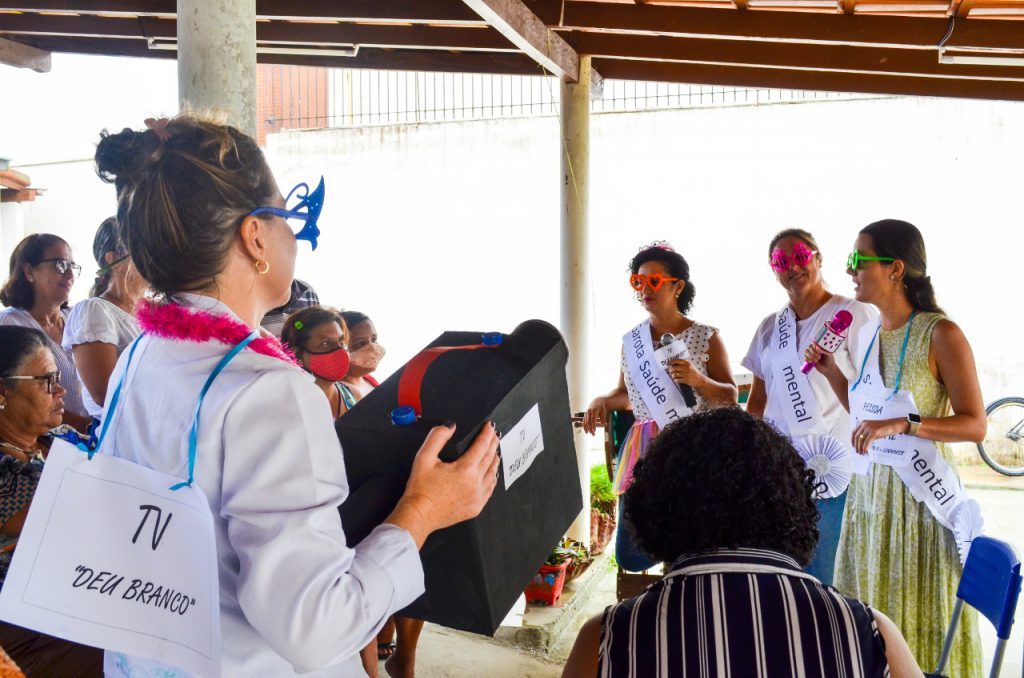 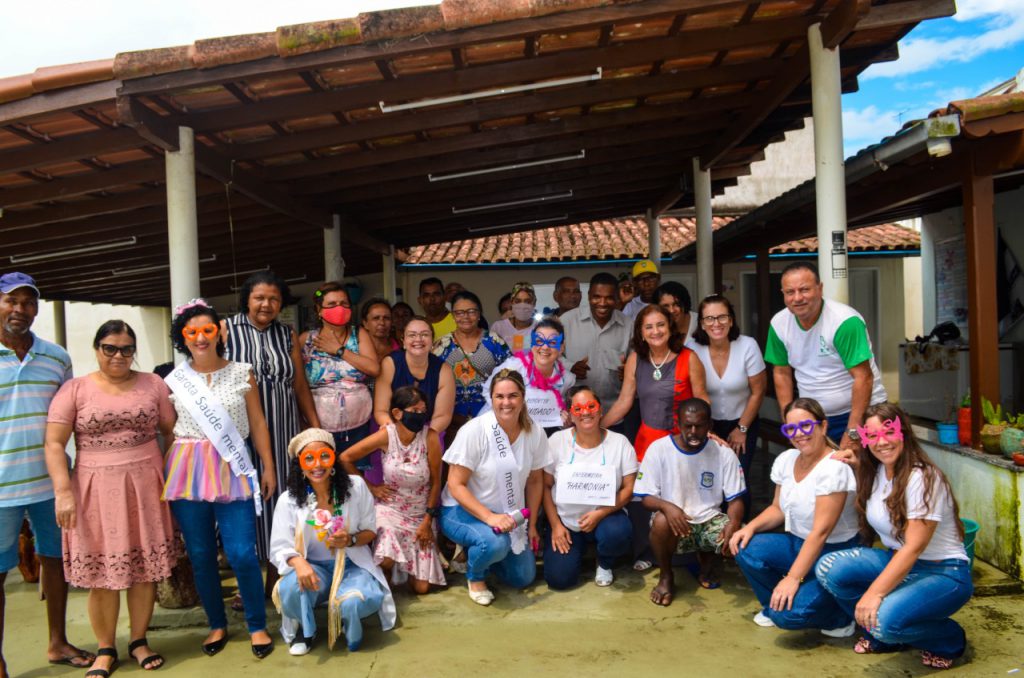 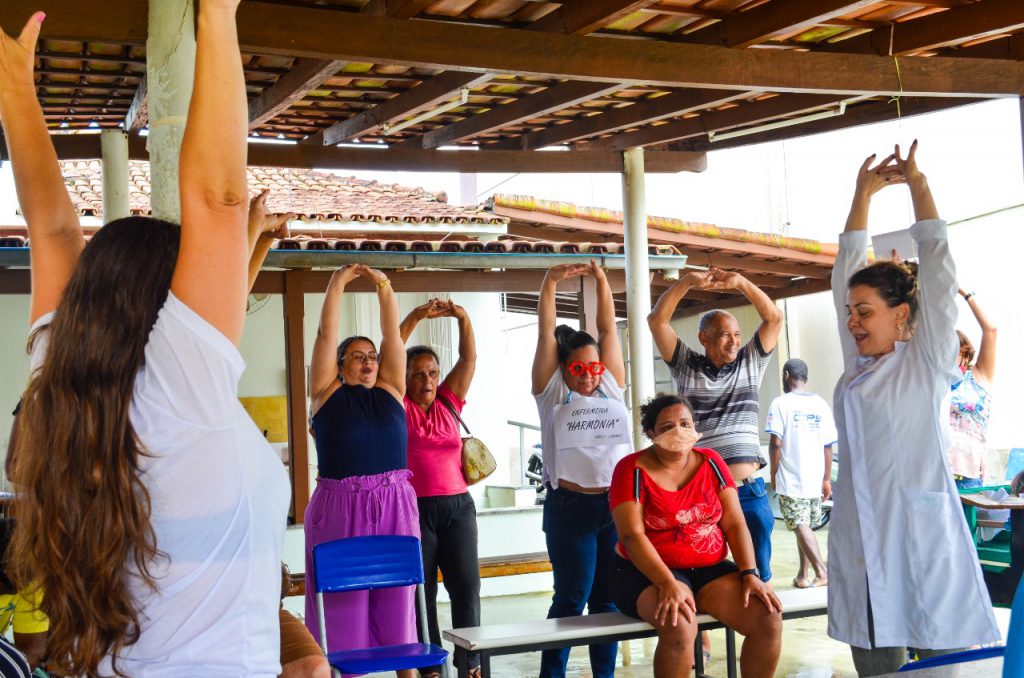 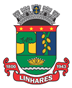 Prefeitura de Linhares
Secretaria Municipal de Saúde - FMS
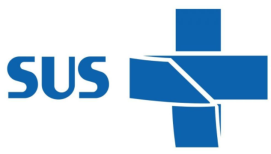 Covid-19: Saúde realiza mutirão de vacinação neste sábado em Linhares
03/02/2023
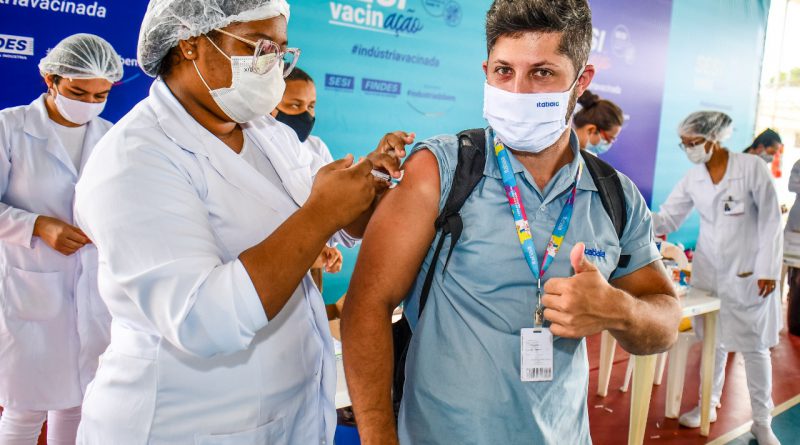 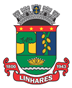 Prefeitura de Linhares
Secretaria Municipal de Saúde - FMS
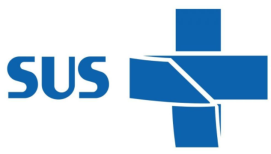 Carnaval: Naps fará ação para reforçar a prevenção de Infecções Sexualmente Transmissíveis em Pontal
17/02/2023
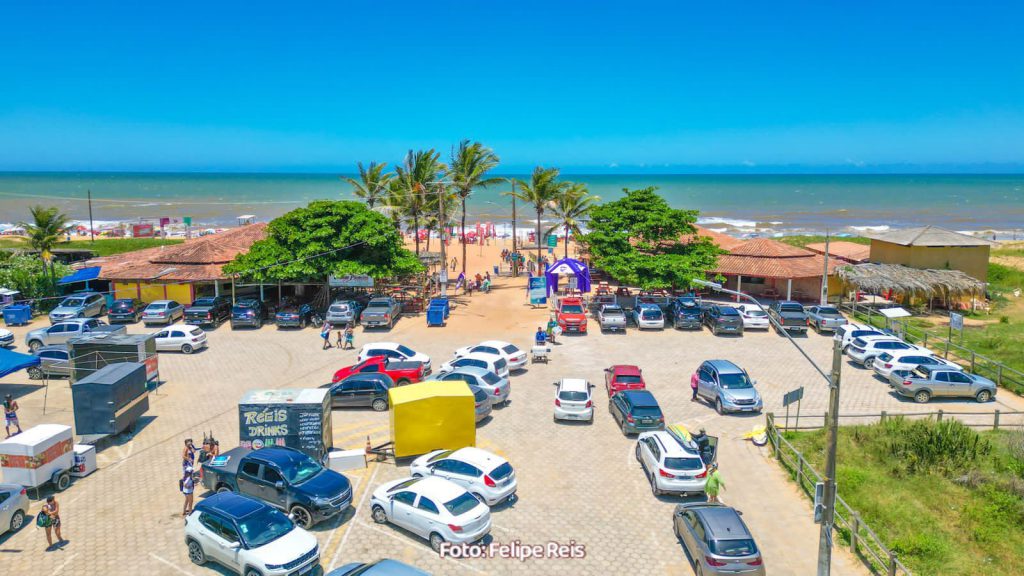 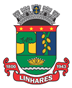 Prefeitura de Linhares
Secretaria Municipal de Saúde - FMS
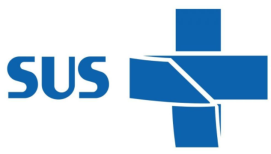 Prefeitura anuncia investimentos de R$ 2,7 milhões na construção de nova Unidade de Saúde do bairro Santa Cruz
 24/02/2023
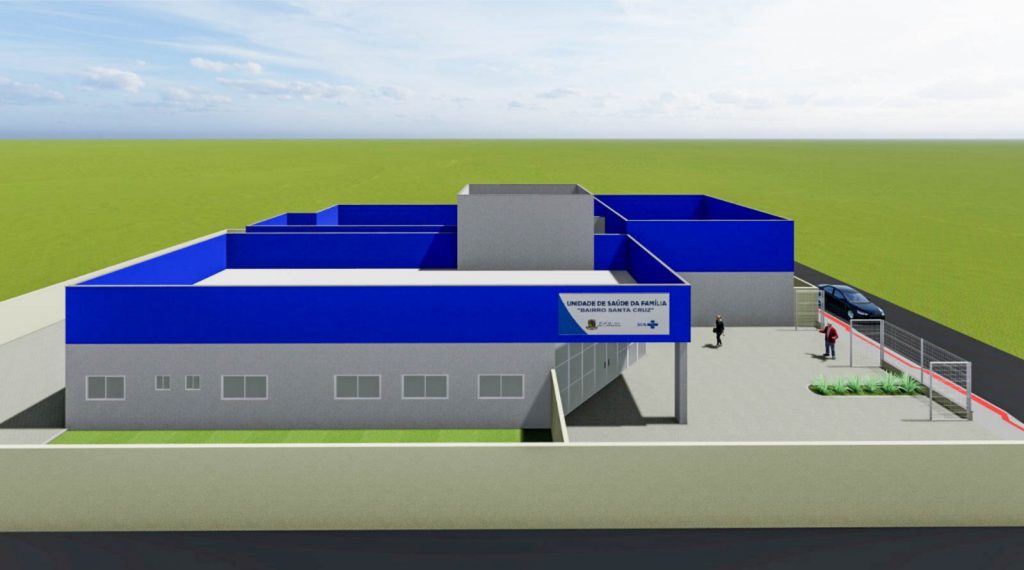 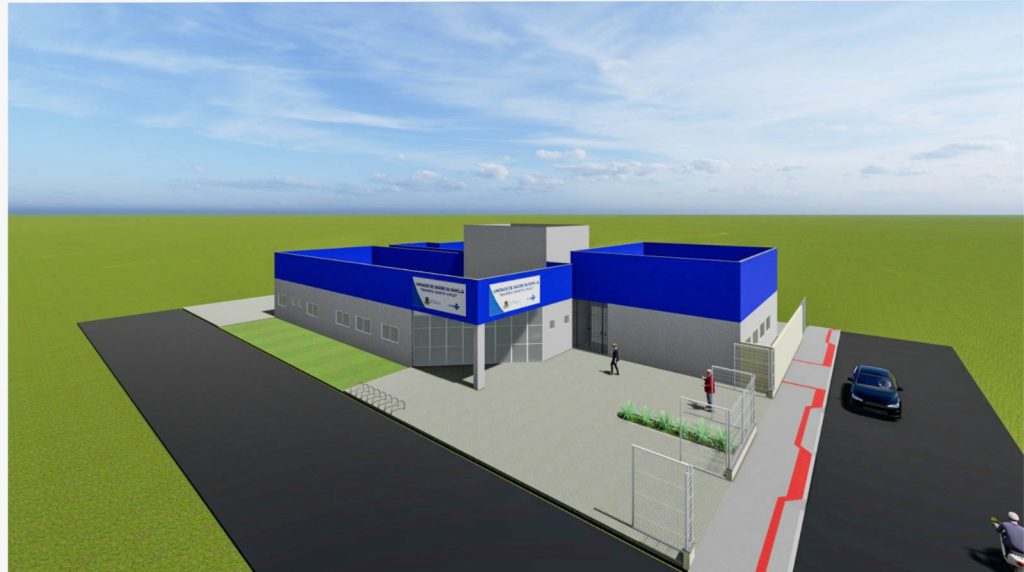 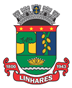 Prefeitura de Linhares
Secretaria Municipal de Saúde - FMS
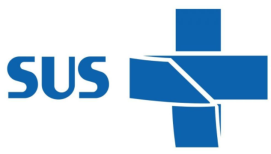 Vigilância Ambiental realiza visitas domiciliares para combater a dengue
24/02/2023
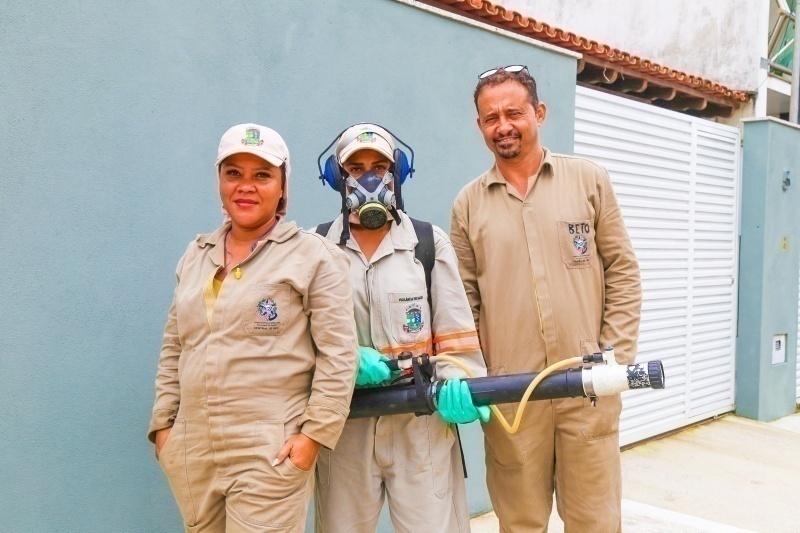 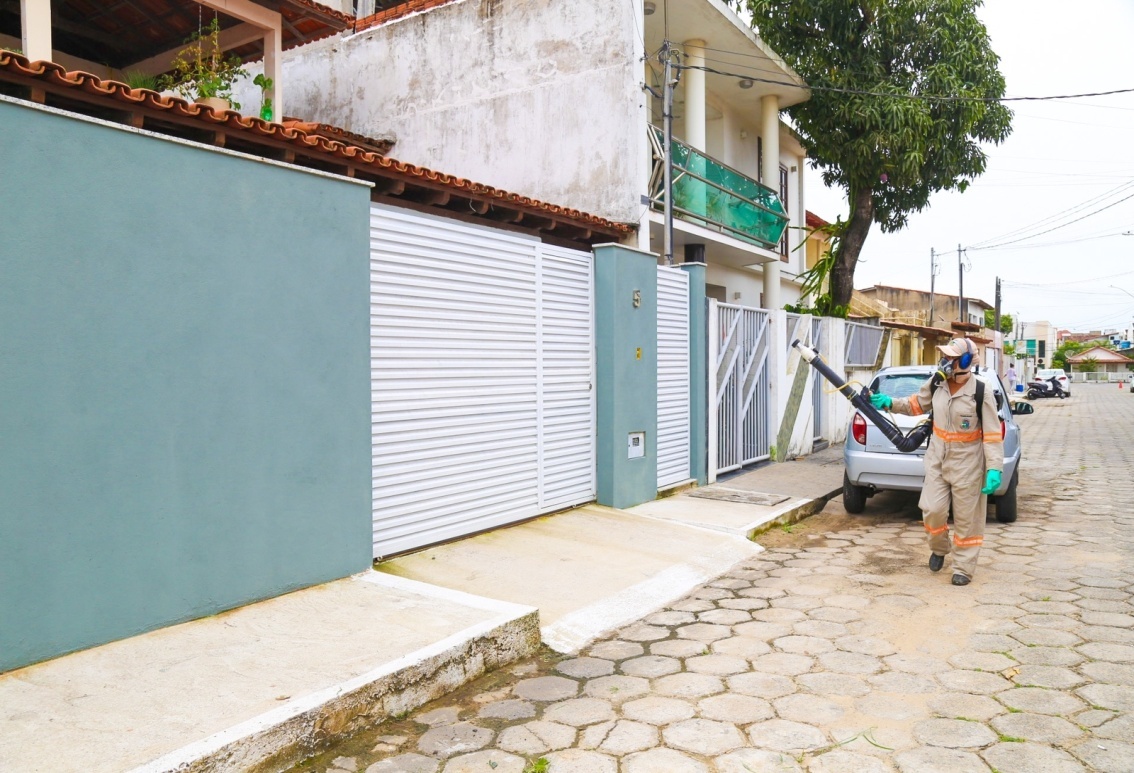 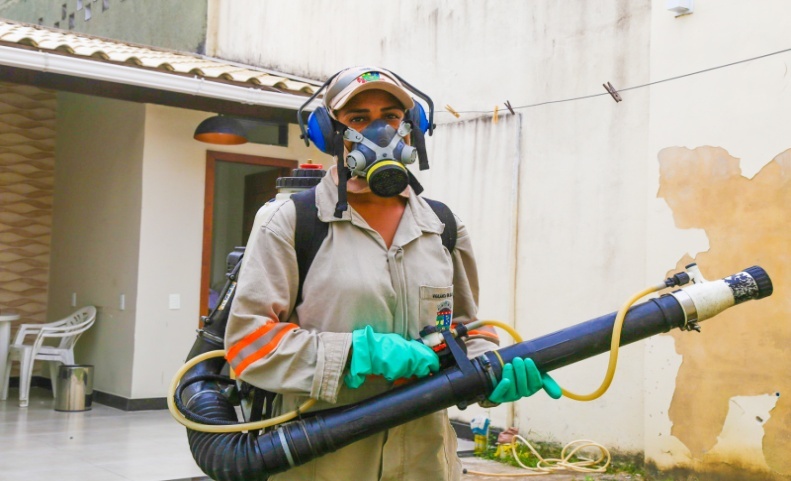 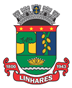 Prefeitura de Linhares
Secretaria Municipal de Saúde - FMS
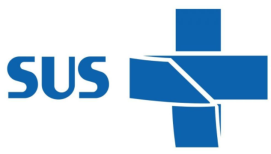 Dengue: Prefeitura cria salas de hidratação nas 35 unidades de saúde de Linhares
21/03/2023
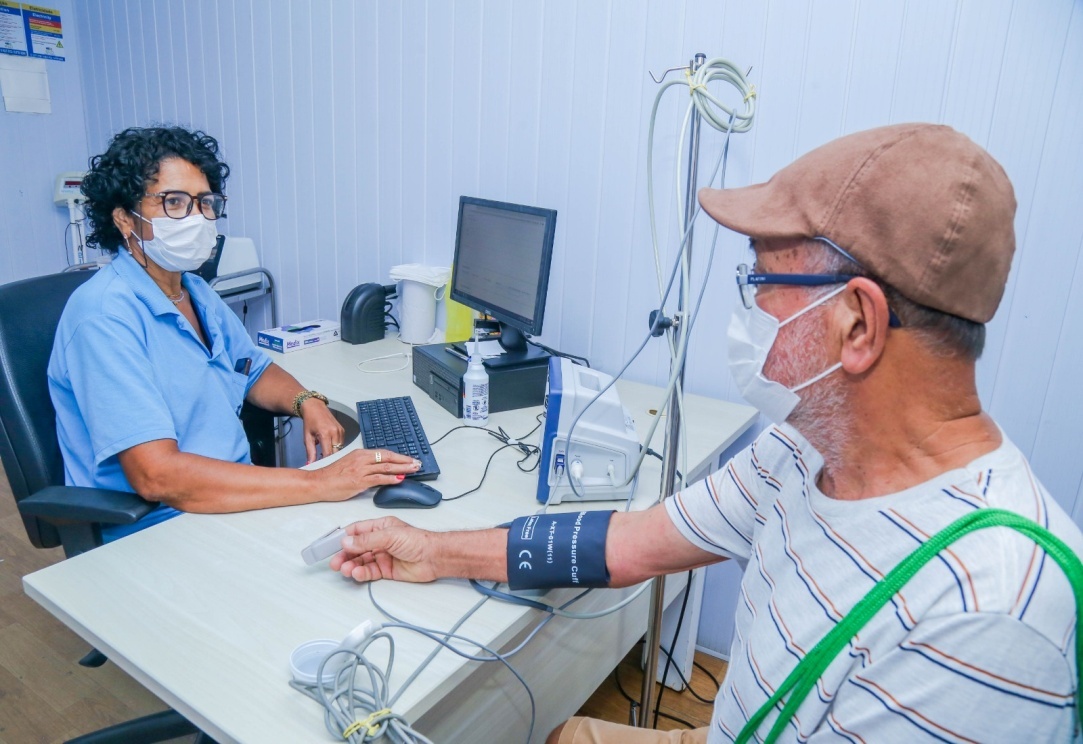 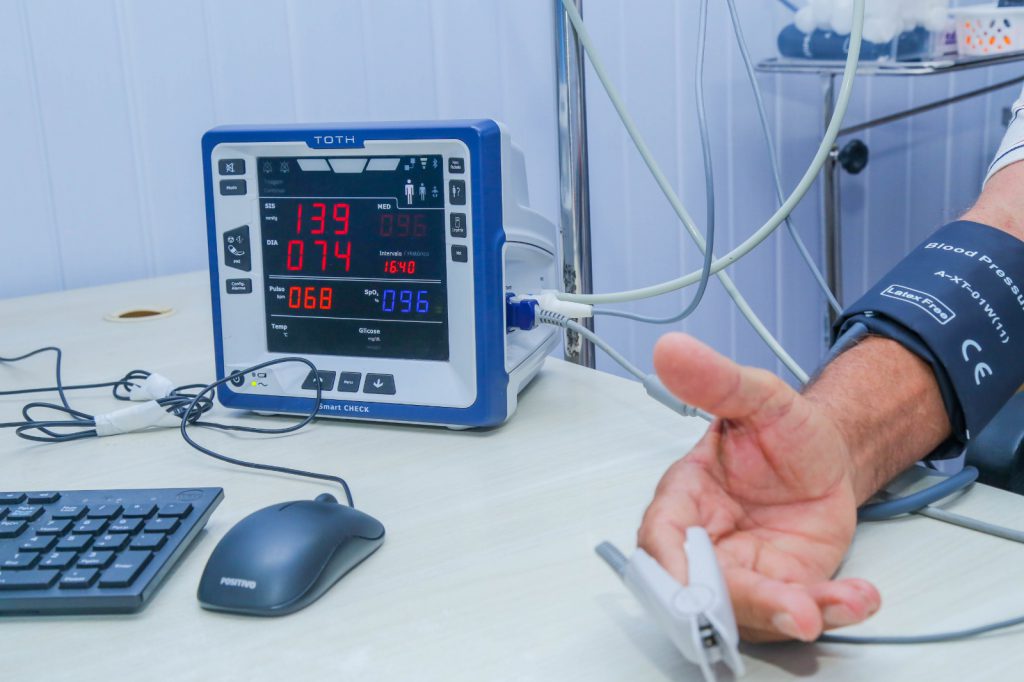 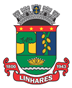 Prefeitura de Linhares
Secretaria Municipal de Saúde - FMS
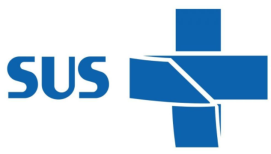 Março Lilás: vacina contra o HPV disponível para meninos e meninas em todas as unidades de saúde
21/03/2023
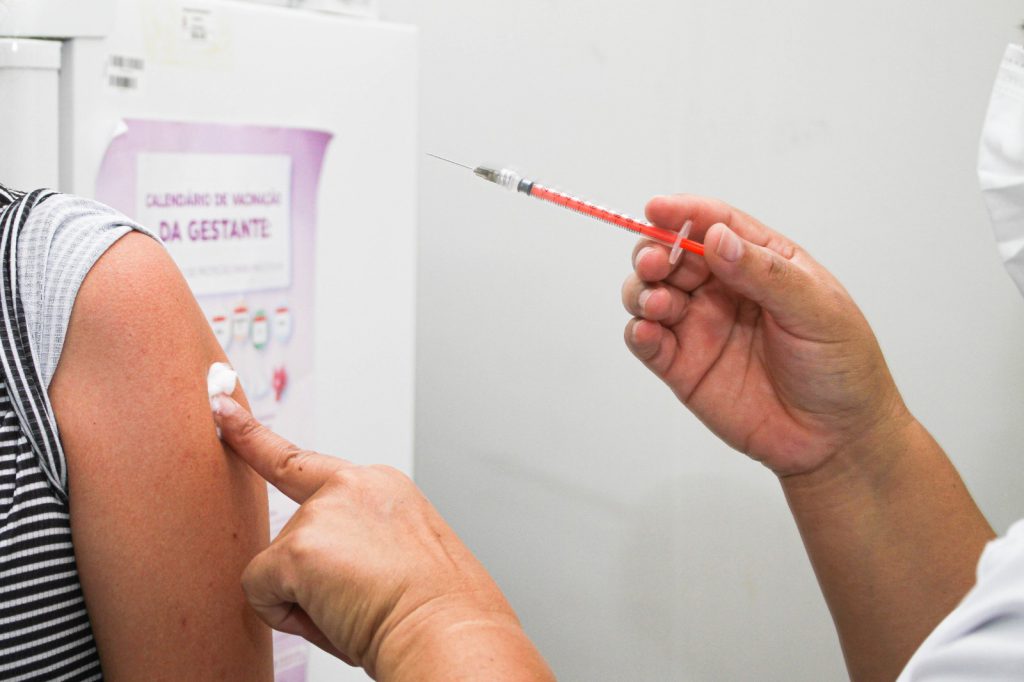 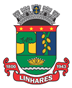 Prefeitura de Linhares
Secretaria Municipal de Saúde - FMS
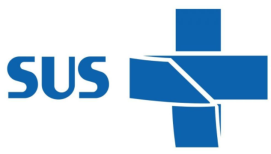 10ª Conferência Estadual de Saúde e
 17ª Conferência Nacional de Saúde
22 e 23/03/2023
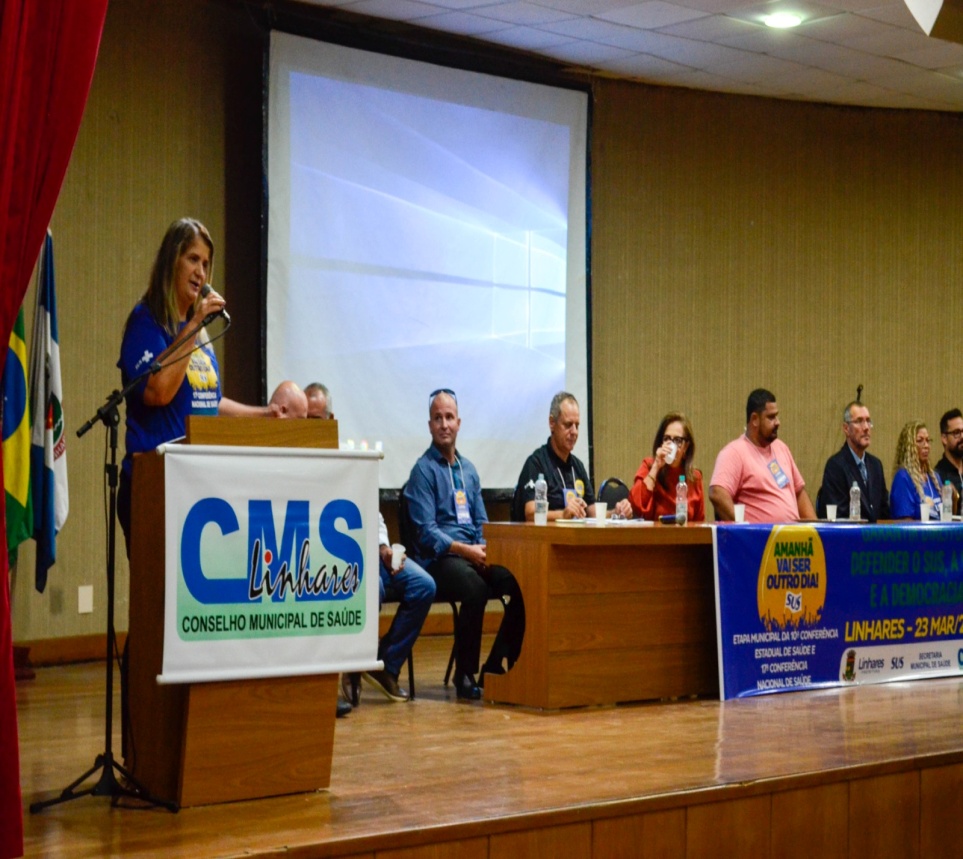 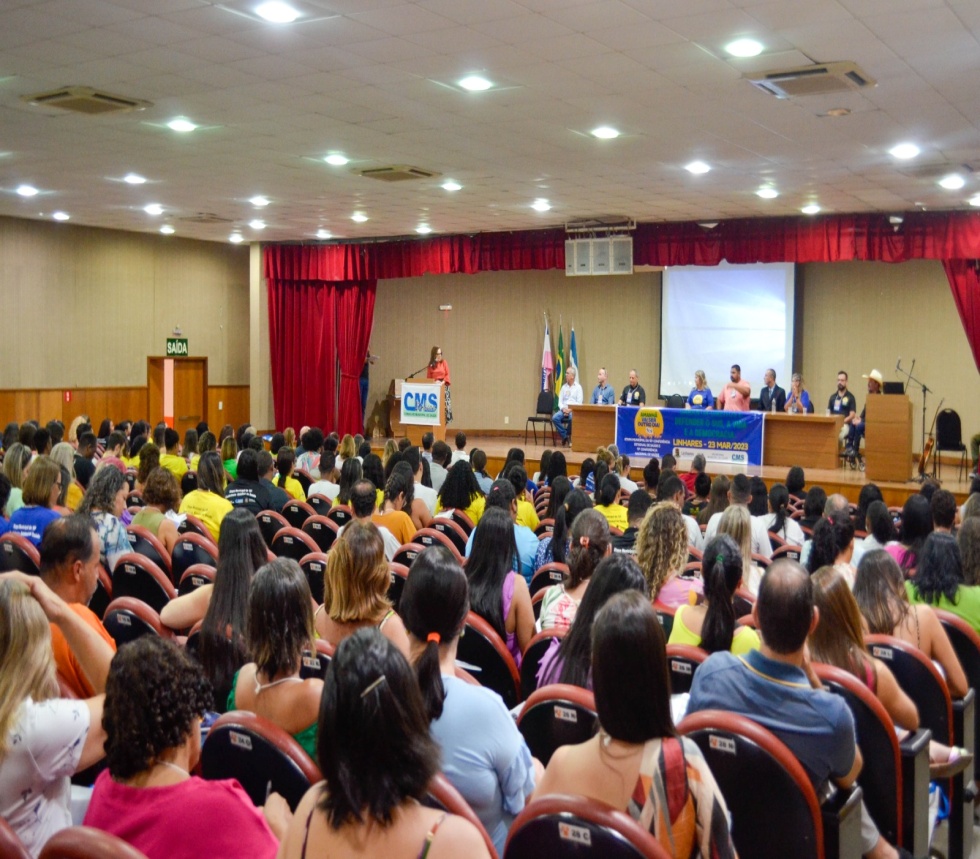 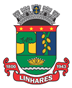 Prefeitura de Linhares
Secretaria Municipal de Saúde - FMS
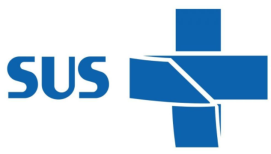 10ª Conferência Estadual de Saúde e
 17ª Conferência Nacional de Saúde
22 e 23/03/2023
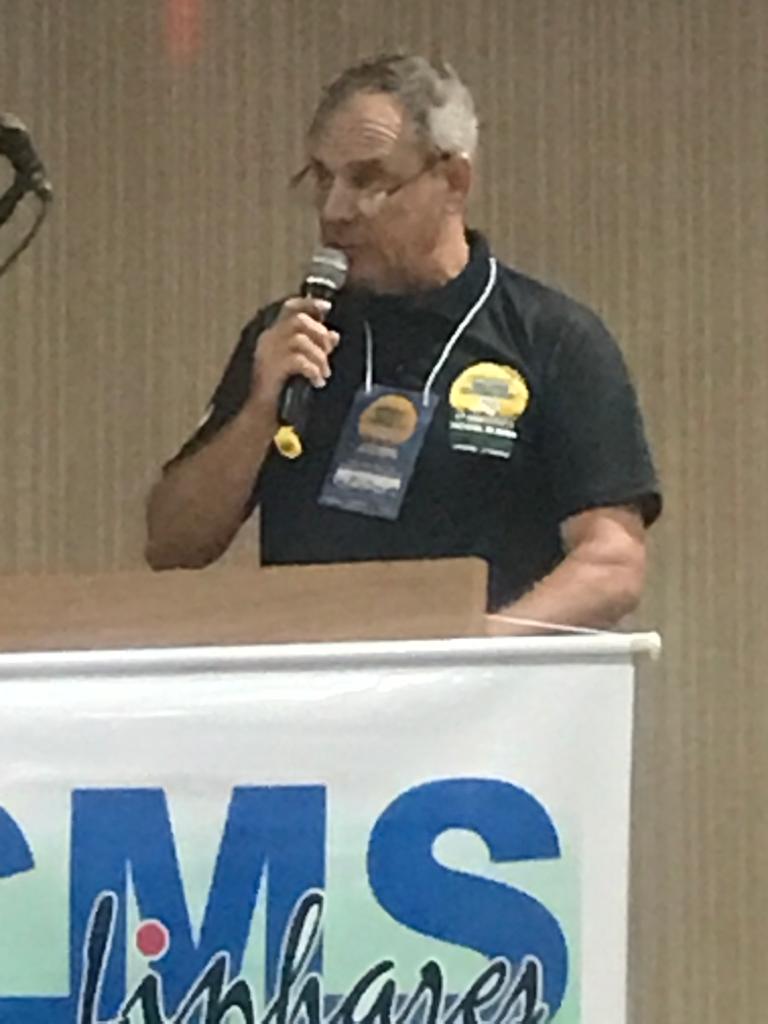 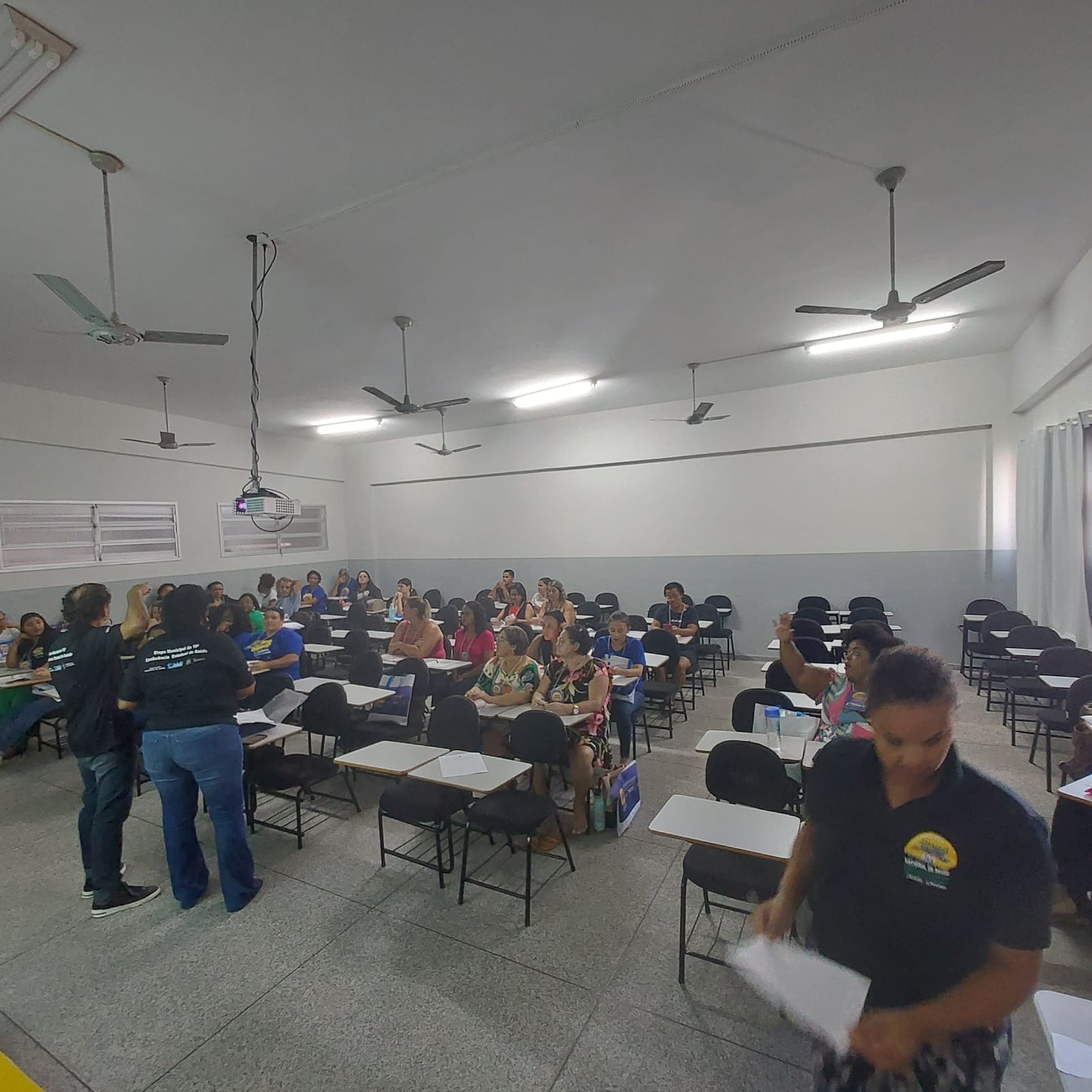 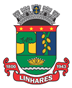 Prefeitura de Linhares
Secretaria Municipal de Saúde - FMS
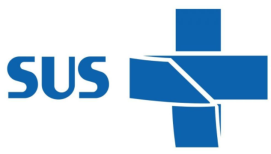 Ônibus da Saúde do Naps realiza mais de 400 atendimentos na feira livre
 do bairro Aviso
03/04/2023
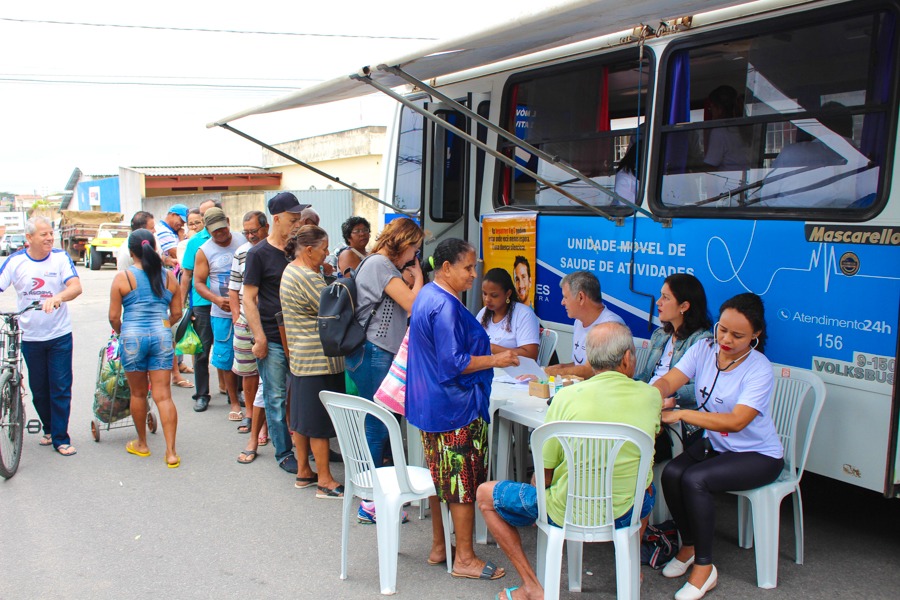 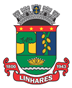 Prefeitura de Linhares
Secretaria Municipal de Saúde - FMS
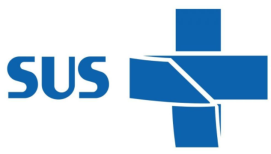 Secretaria Municipal de Saúde participa do projeto Saúde na Estrada 
19/04/2023
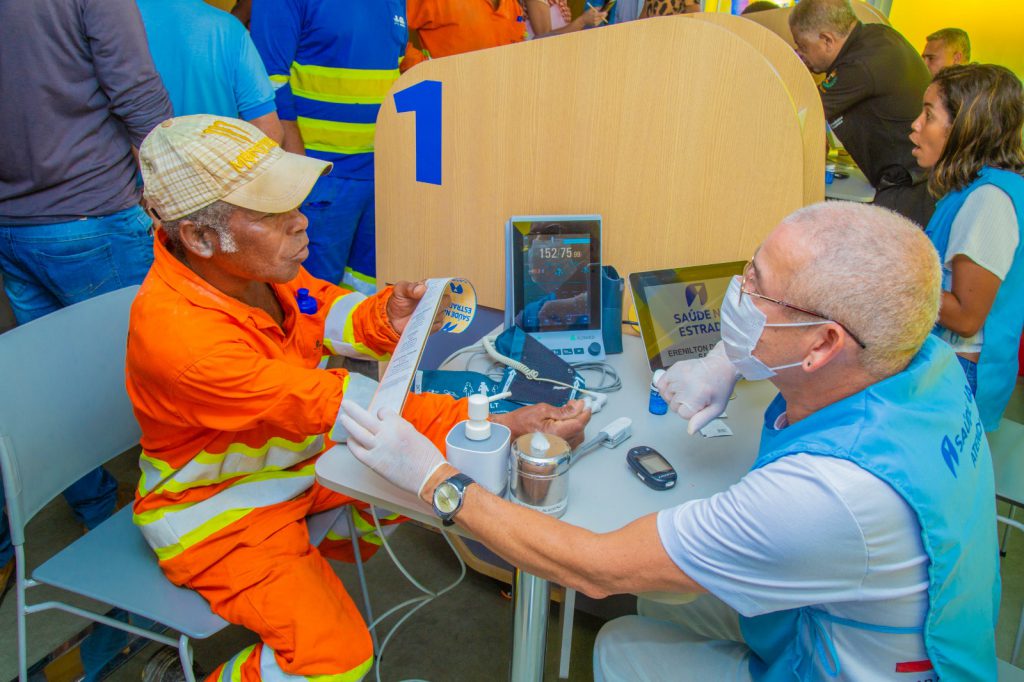 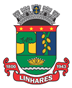 Prefeitura de Linhares
Secretaria Municipal de Saúde - FMS
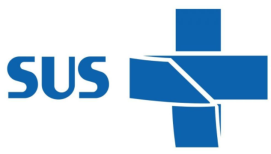 Alunos do bairro Aviso recebem visita do Programa Saúde na Escola
26/04/2023
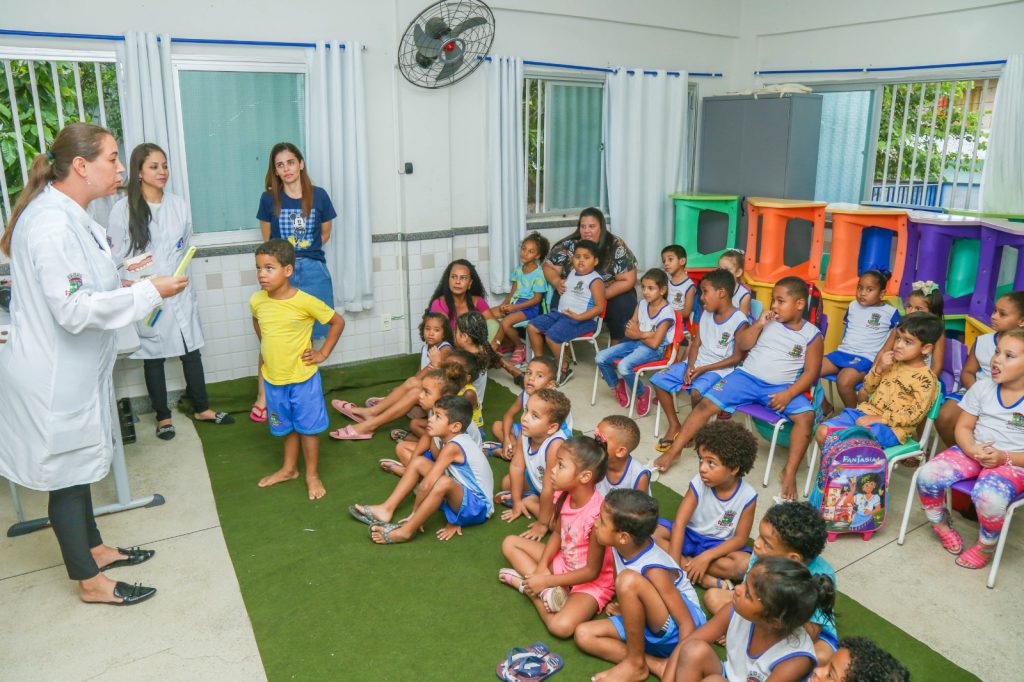 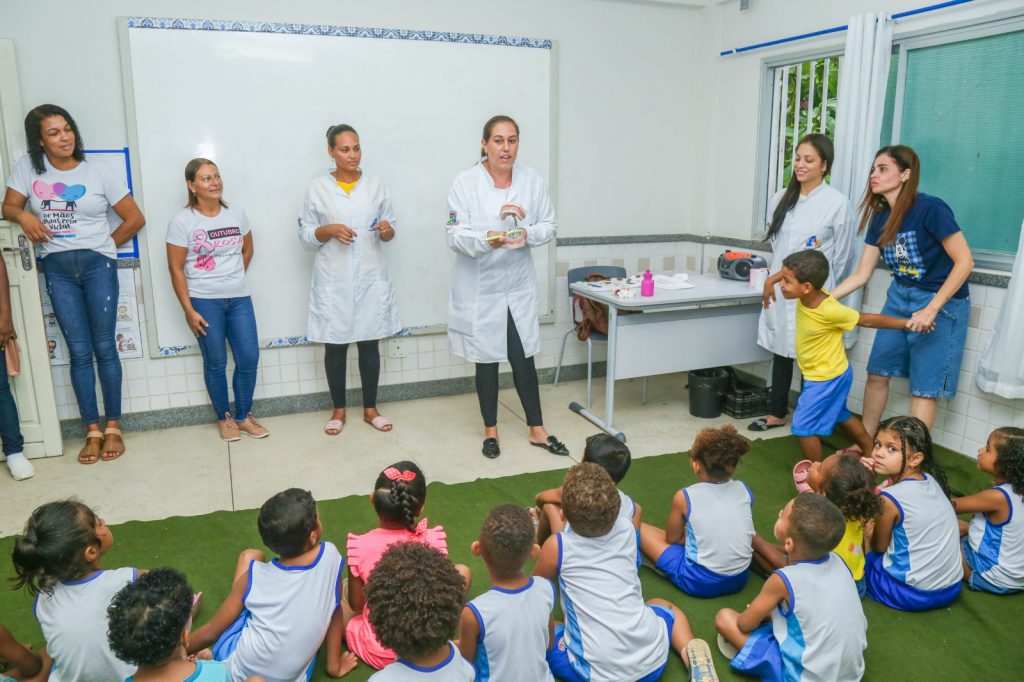 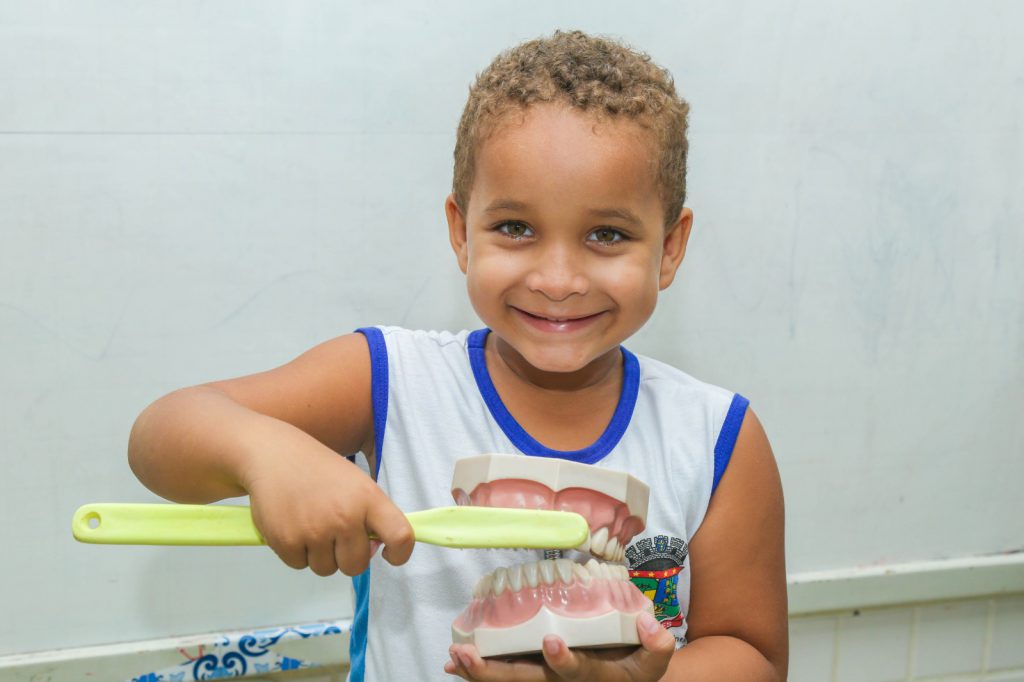 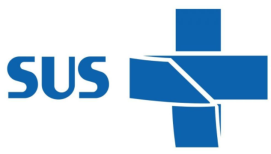 OBRIGADA!!
Secretaria Municipal de Saúde - FMS
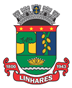 Prefeitura Municipal de Linhares